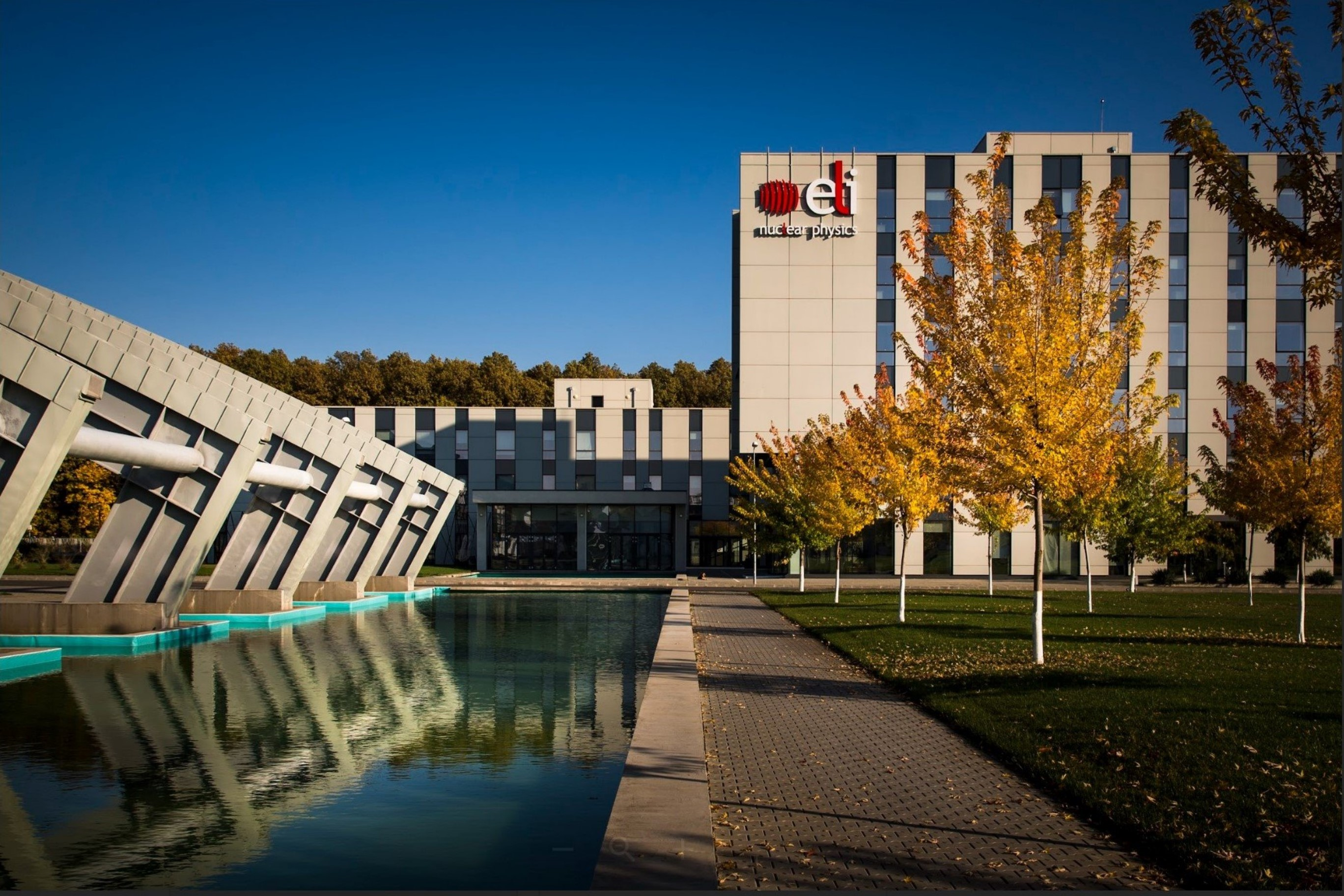 Bright attosecond electron beams and brilliant gamma ray sources with the Resonant Multi-Pulse Ionization Injection
Paolo Tomassini

Head of the ELI-NP Simulation Group
ELI-NP, Magurele, LDED, Romania
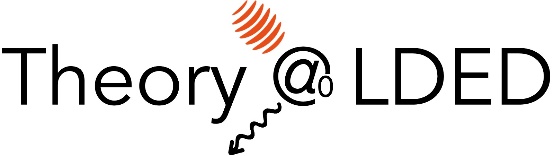 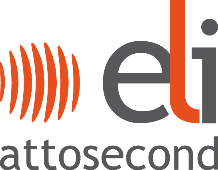 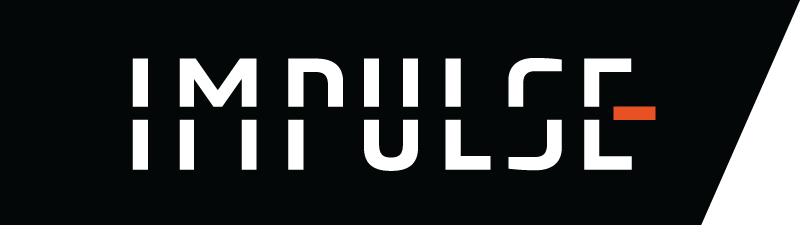 In collaboration with:
 
L.A. Gizzi            (CNR-INO, Pisa, Italy)
Nasr Hafiz           (ELI-ALPS, Szeged, Hungary)
Lecz Zsolt           (ELI-ALPS, Szeged, Hungary)
Domenico Doria (ELI-NP, Magurele, Romana)
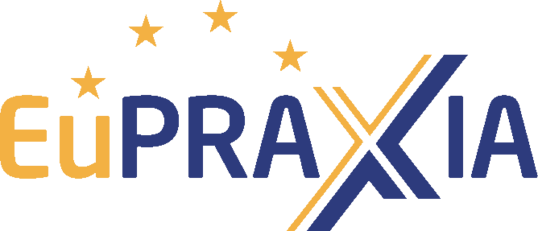 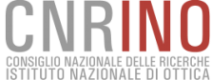 1
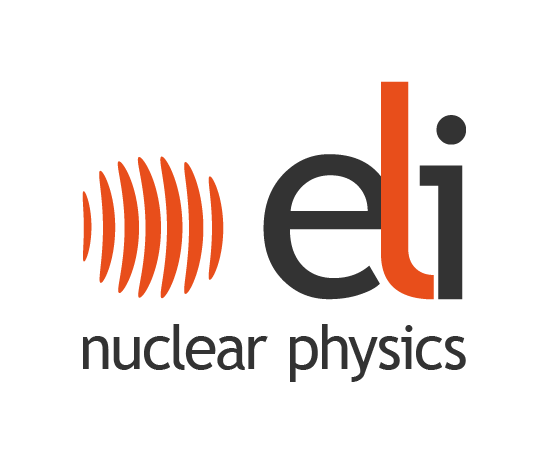 Outlook
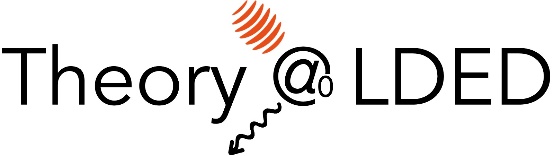 The two-color ionization injection and the Resonant Multi Pulse Ionization Injection (ReMPI) schemes 

Earlier results with ReMPI

Attosecond high-brightness beams with ReMPI and 250TW Ti:Sa systems

4.   Towards Compton/Thomson sources

5.   Conclusions
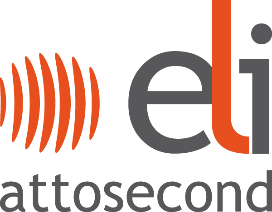 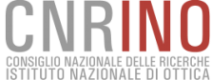 2
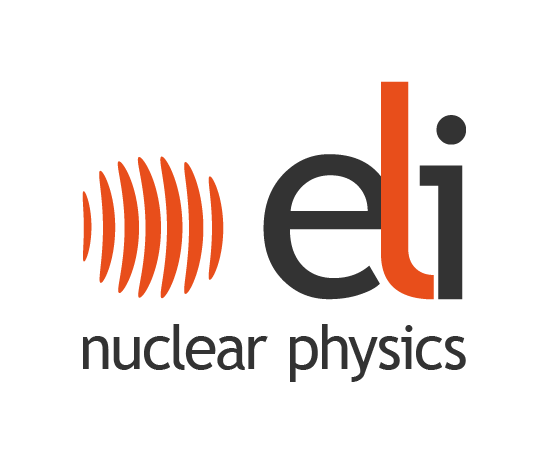 The two-color ionization injection
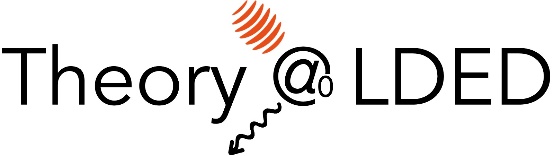 It uses two lasers systems:
A long wavelength (l>5 mm) pulse excites the plasma wave and the short wavelength one (l<=0.4 mm) extracts electrons by field ionization from an high-Z dopant. 

It allows for very low emittance bunches (few tens of nm rad). 

However, to date, its experimental feasibility is limited from the lacking of commercial high power, ultrashort and long wavelength laser systems.
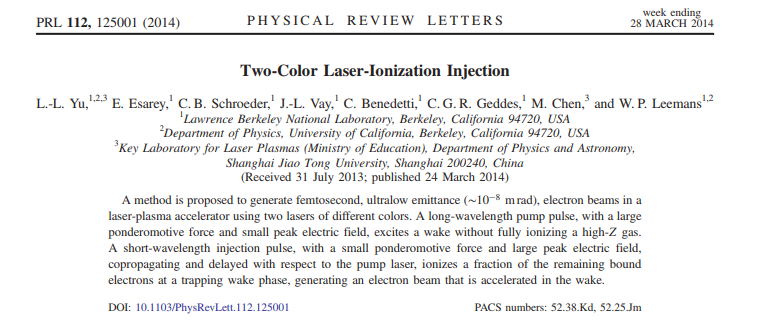 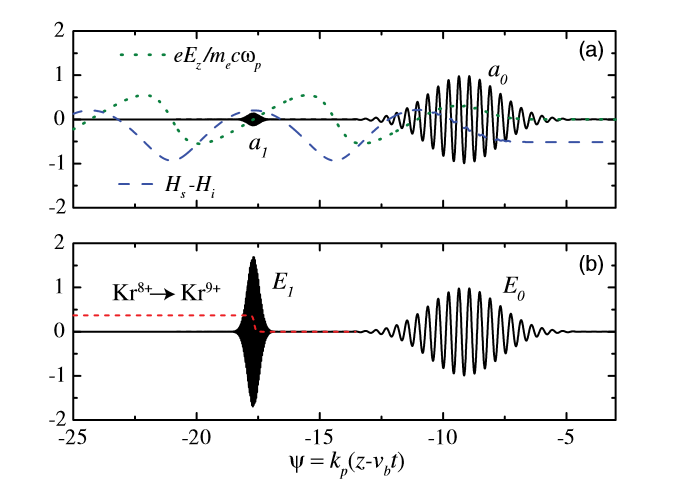 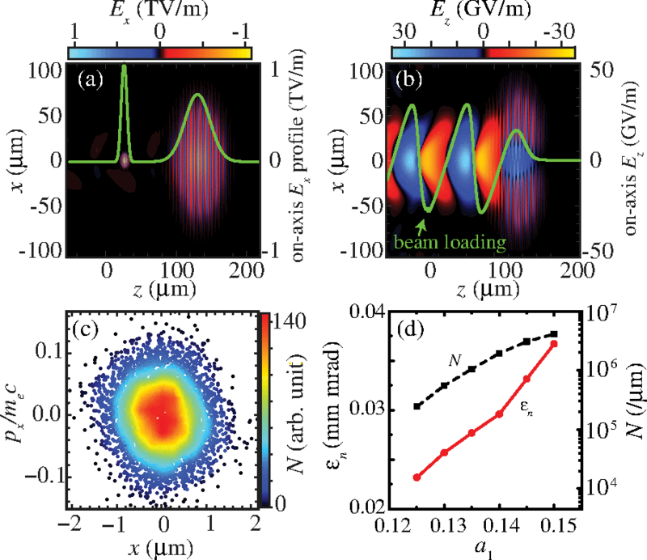 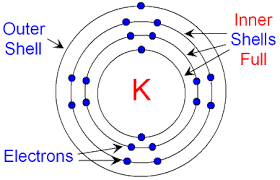 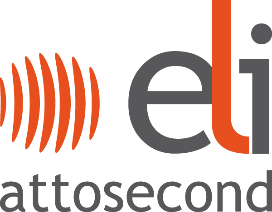 3
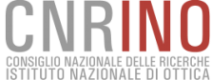 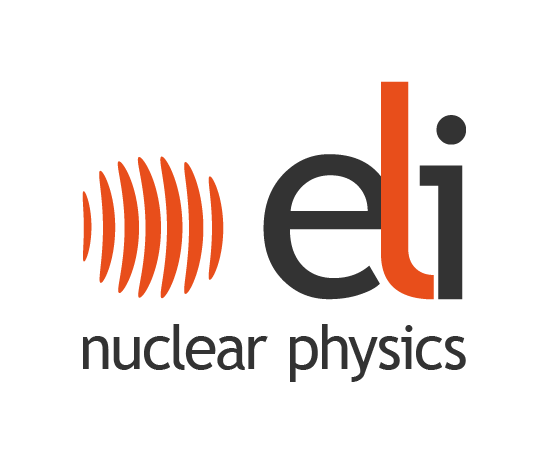 The Resonant Multi-Pulse Ionization injection (ReMPI
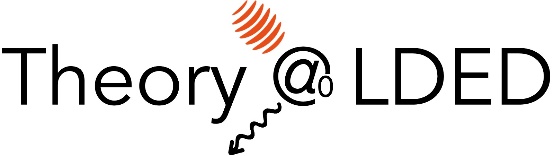 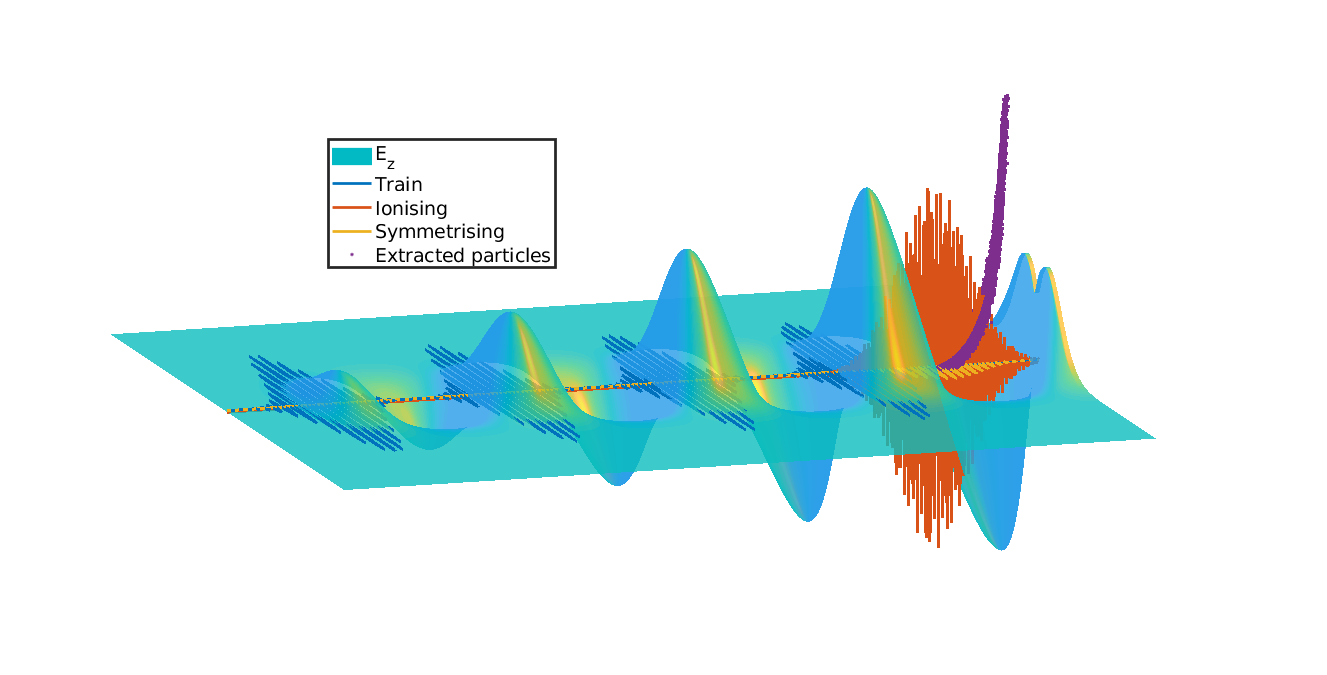 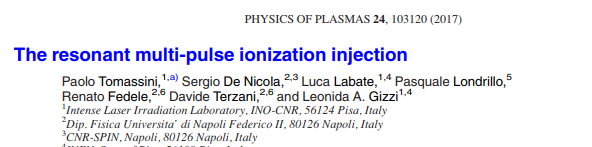 ReMPI requires one short-pulse (e.g Ti:Sa) laser system.  It works also with multiple lases systems
Since a unique very large-amplitude Ti:Sa pulse would fully ionize the atoms (Ar8+ in our selected example), the pulse is shaped as a resonant sequence of sub-threshold amplitude pulses.
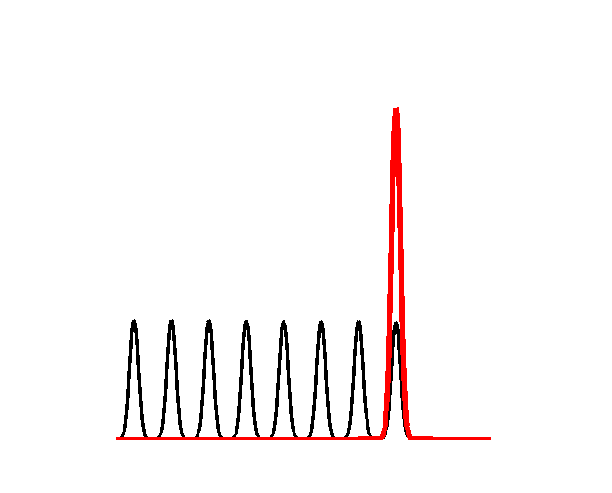 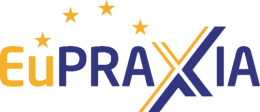 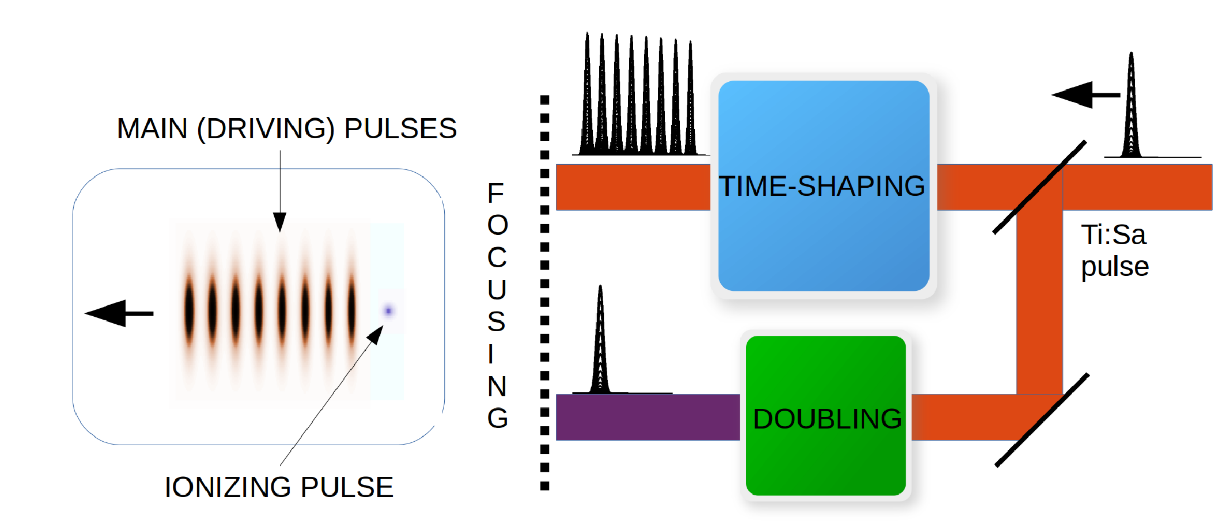 Ionization Threshold
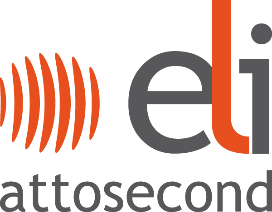 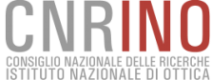 4
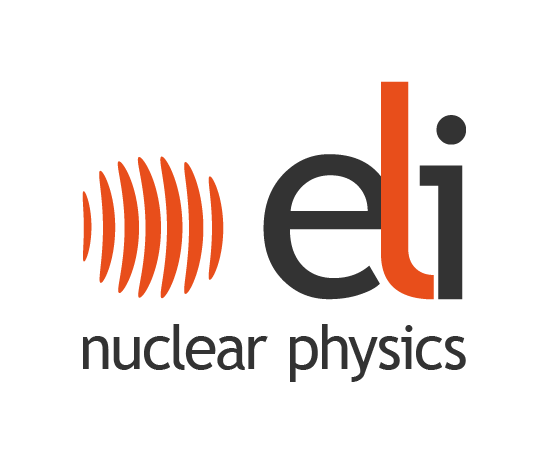 Active work on multi-pulse generation
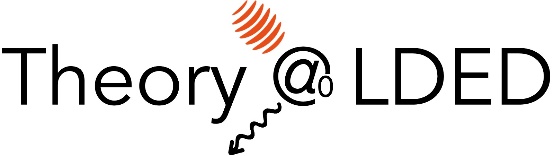 The multi-pulse approach to LWFA has been proposed so far [D. Umstadter et al, PRL 72, (1994)]. A multi-pulse train can generate plasma waves with larger amplitude than those driven by a single pulse with the same energy.
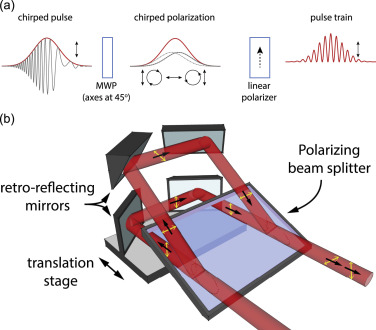 [O. Jakobsson, et al. PRL 127 (2021)]
[J. Cawley et al, PRL 2017]
[R.J. Shallow et al, NIM A  2016]
Three pssible 
pulse-shaping 
schemes have 
been proposed 
very recently
Progress towards resonantly-driven, high-repetition-rate GeV-scale plasma accelerators
Simon Hooker
Observation of resonant wakefield excitation by pulse trains guided in long plasma channels
Linus Feder 


 held on Monday afternoon, WG1
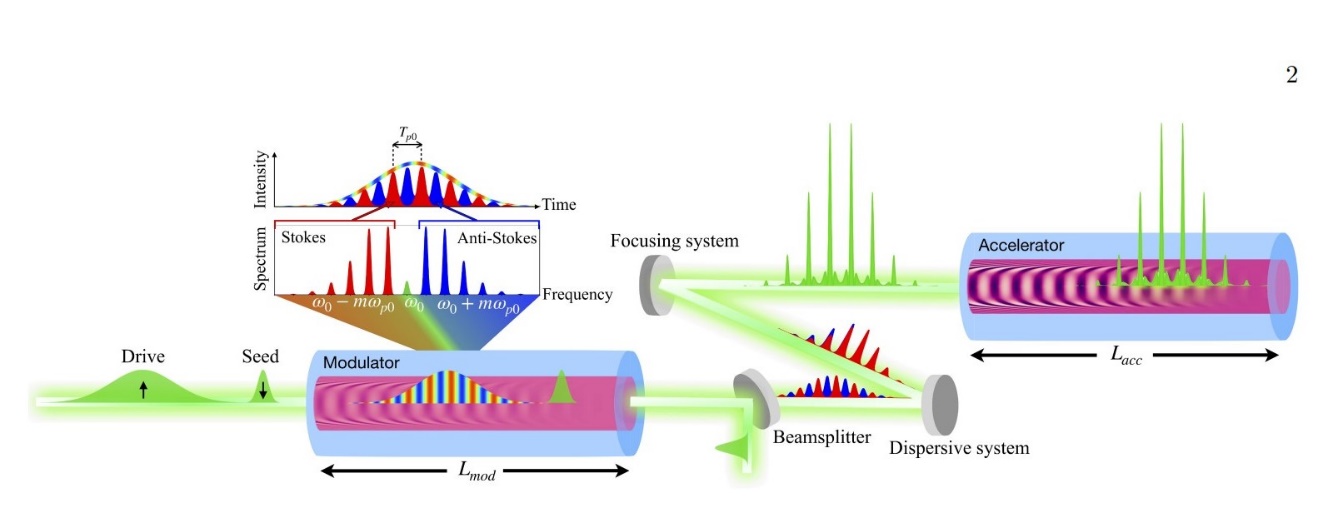 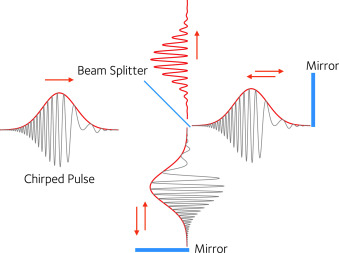 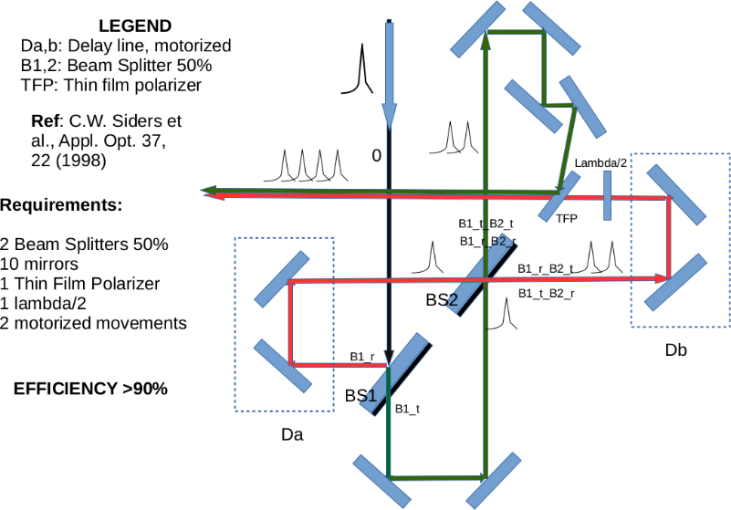 Older methods include either multiple beam-splitters  setup or phase masks
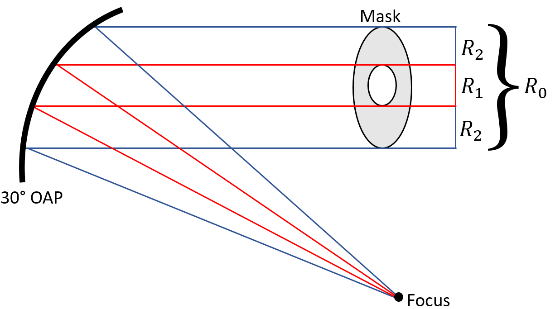 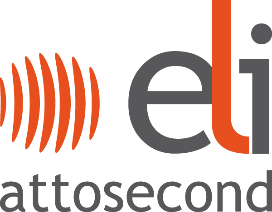 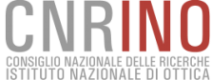 [G. Vantaggiato et al., NIMA 2018]
[A. Marasciulli et al., CLEO conf. 2021]
5
[W. Siders et al., Appl. Opt, 37 (22) 1998]
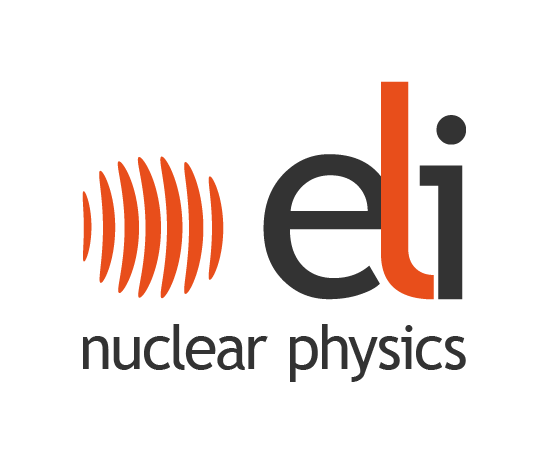 Trapping conditions
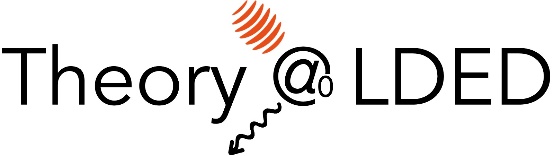 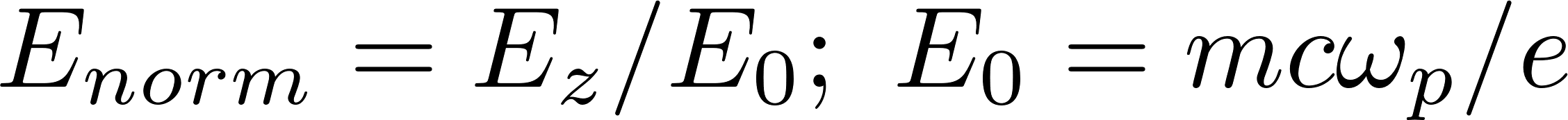 Conserved Hamiltonian in 1D+QSA
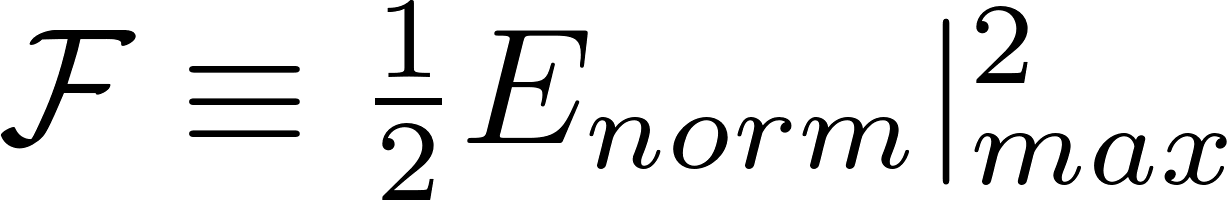 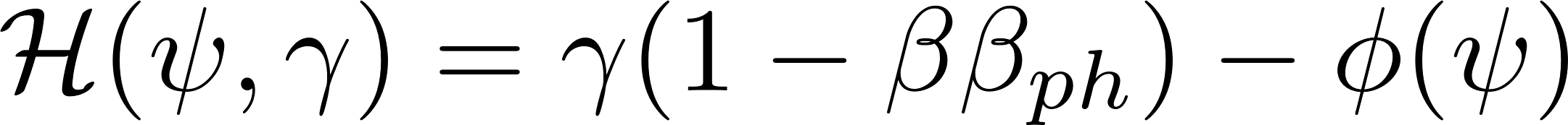 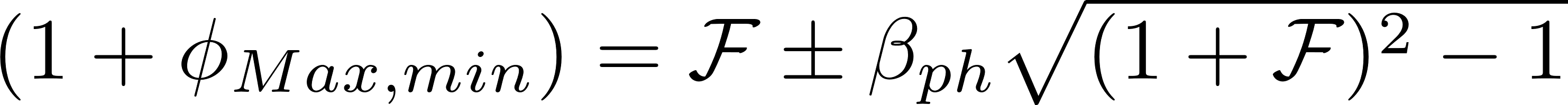 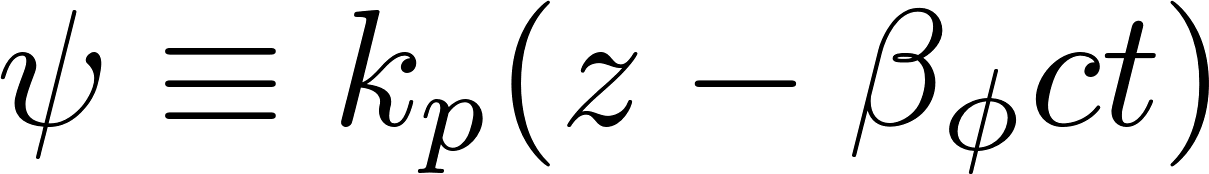 WEAK
[E.Esarey & M. Pillov, PoP 2 1432 (1995)]
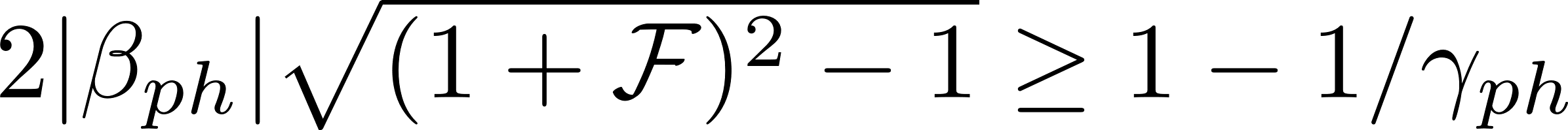 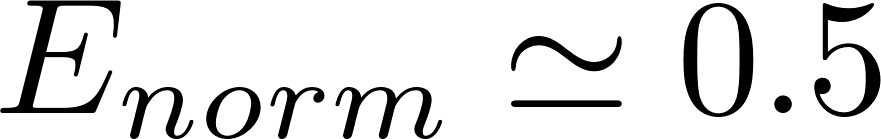 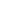 Weak (standard) trapping threshold
Strong trapping threshold
STRONG
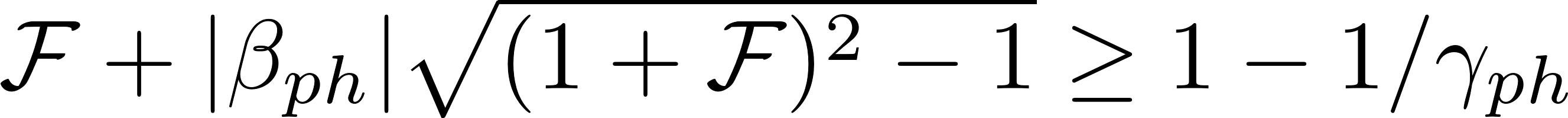 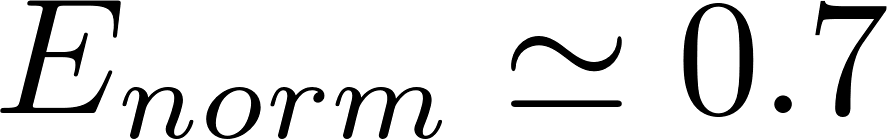 [Tomassini et al.; Phys. Plasmas 24 (2017)]
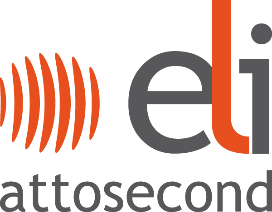 Strong trapping condition is more demanding than 
the standard «weaker» one
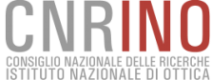 6
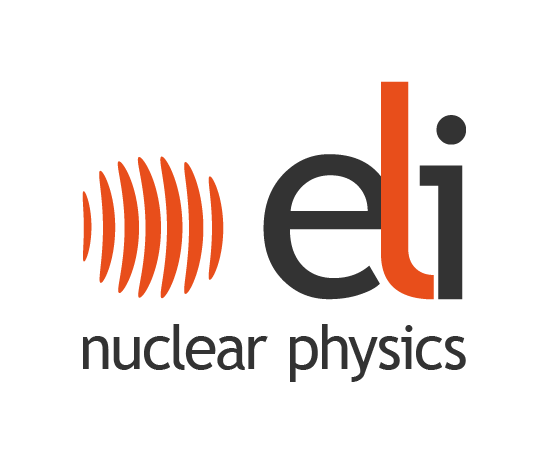 Highly accurate model for the extracted electron statistics
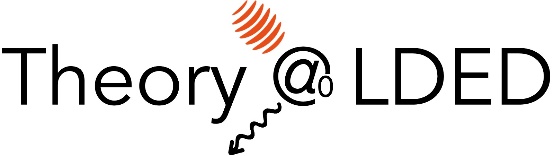 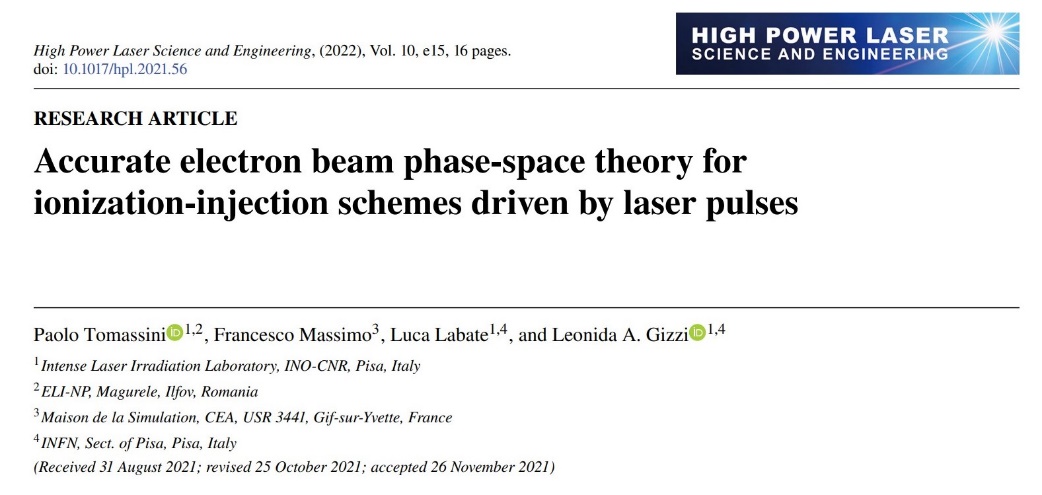 Highly accurate modeling of the 6D phase-space for tunnel-ionisation  extracted  electrons (ADK theory).  

Single-cycle detailed description  of the phase-space and whole bunch emittance

Also valid in the deep-saturation regime
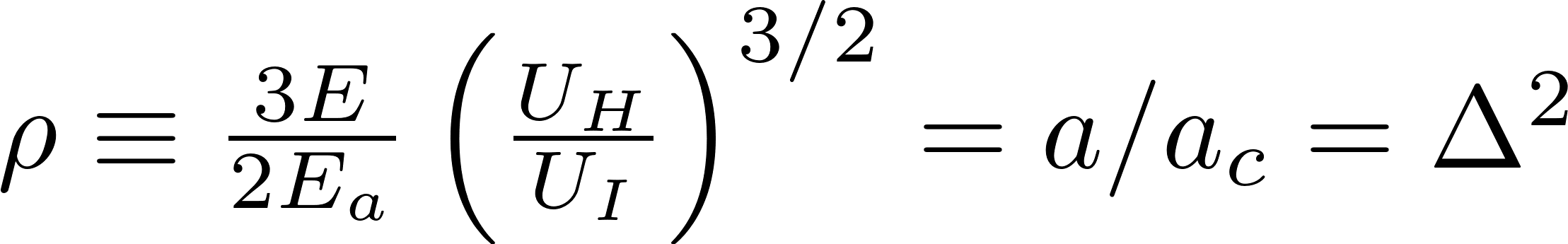 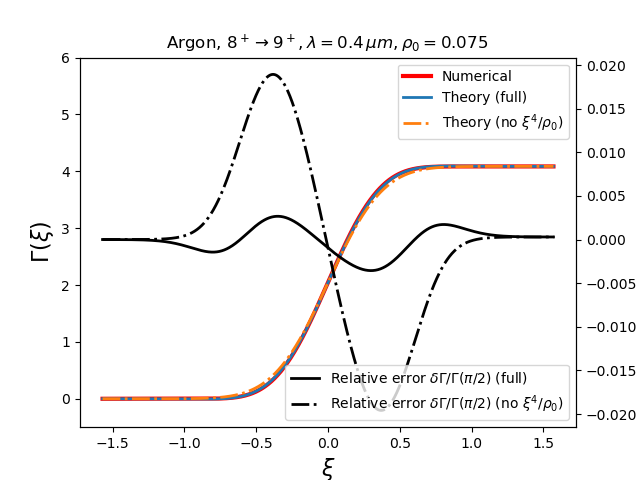 Detailed presentation of the theory 
 held on Monday afternoon, WG3
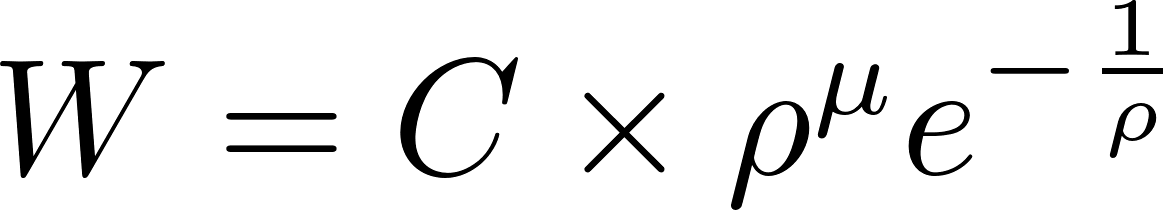 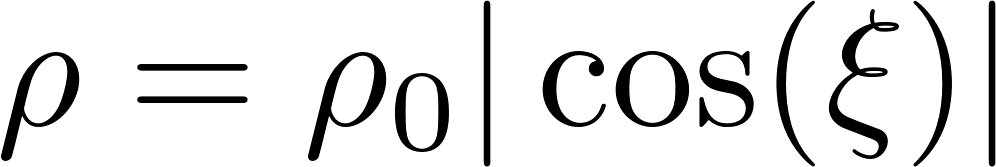 ADK rate rewritten as in
[P. Tomassini et al., PoP 24, 103120 (2017)]
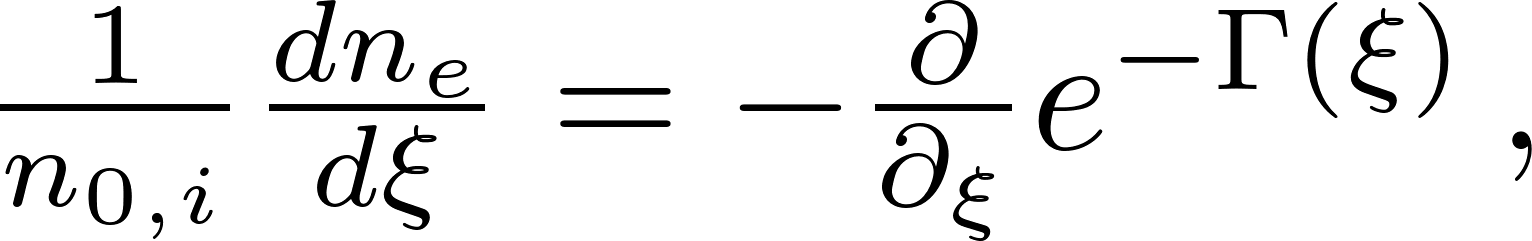 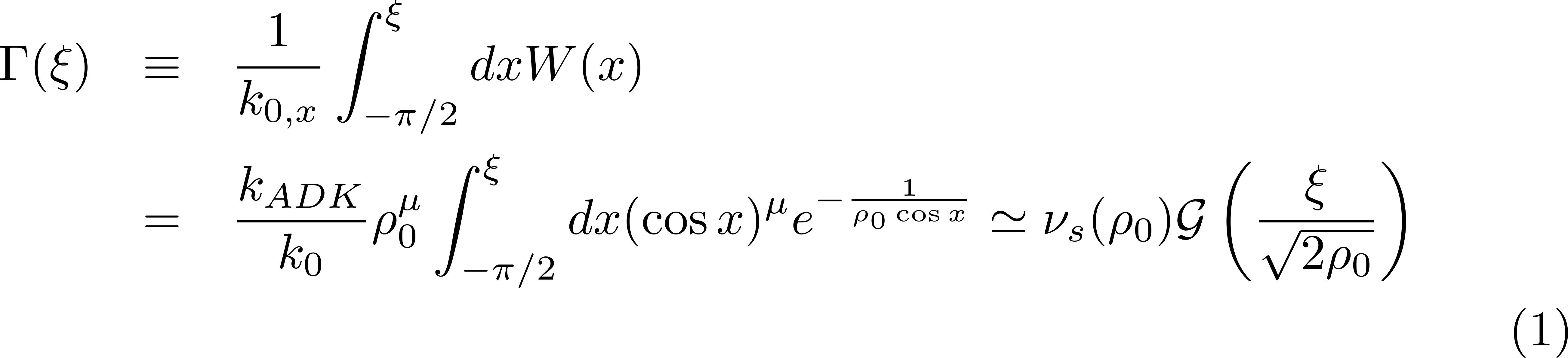 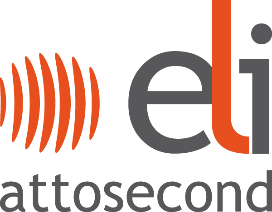 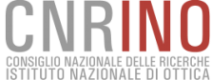 7
Advanced theory outcomes for a whole electron beam
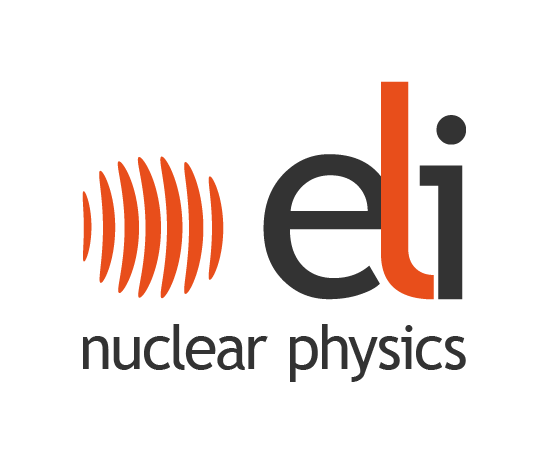 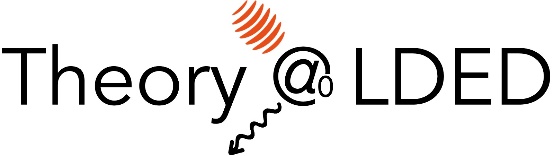 P. Tomassini et al, HPLSE 10 e15 (2022)
Minimum obtainable «thermal» 
       normalised emittance
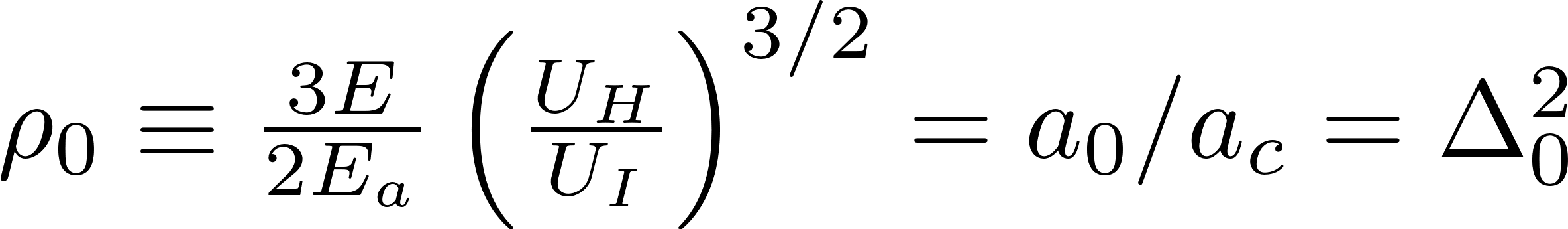 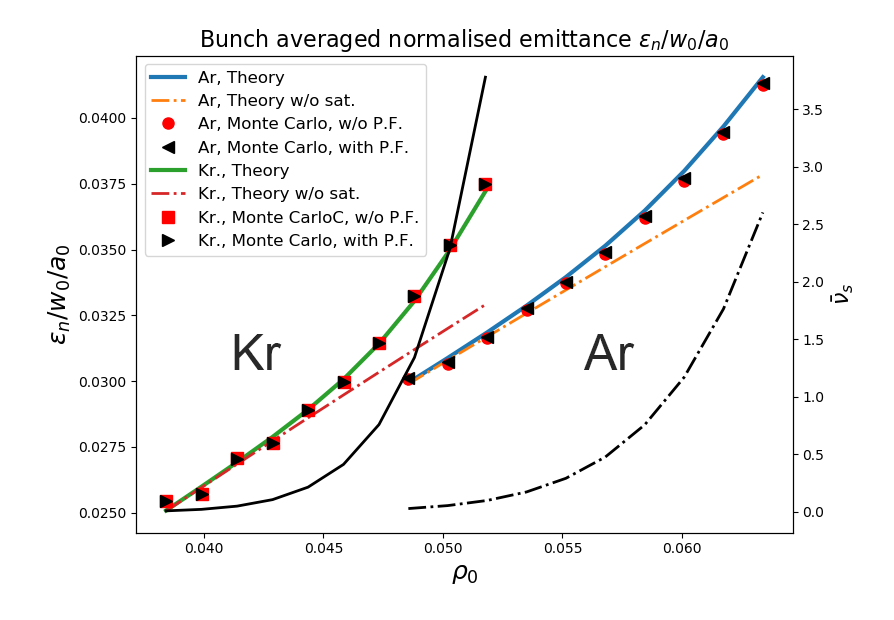 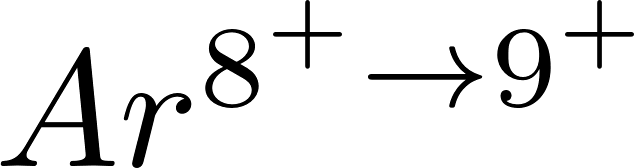 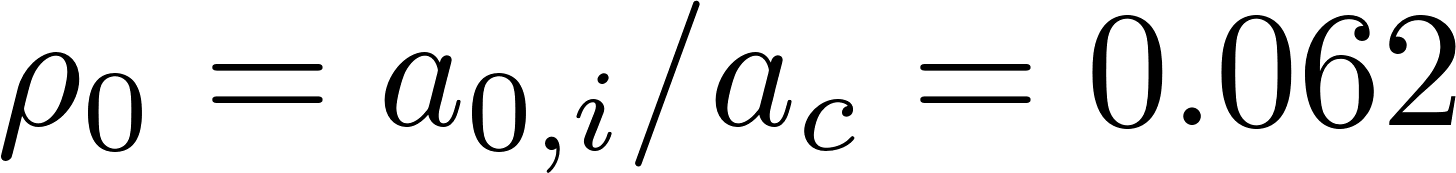 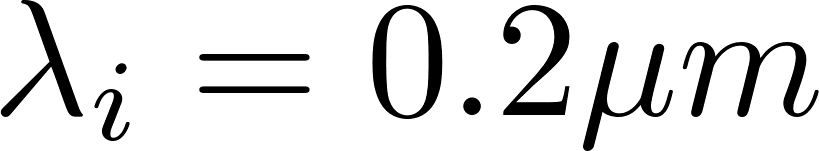 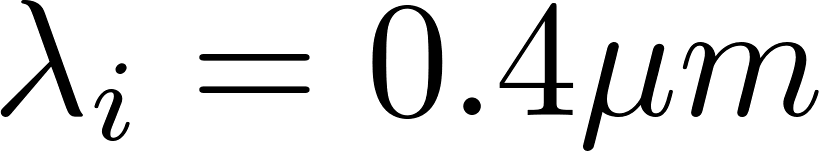 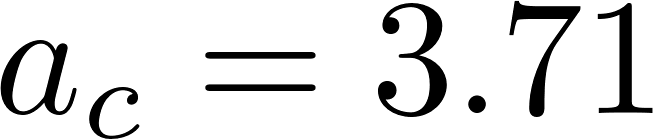 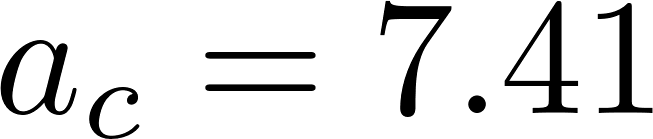 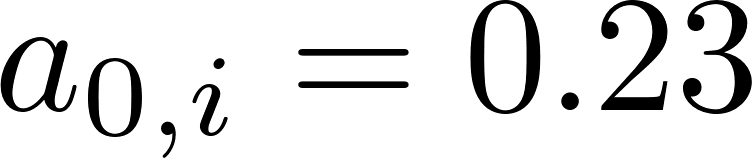 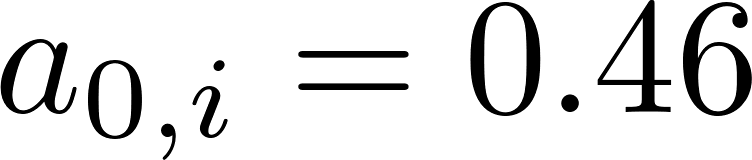 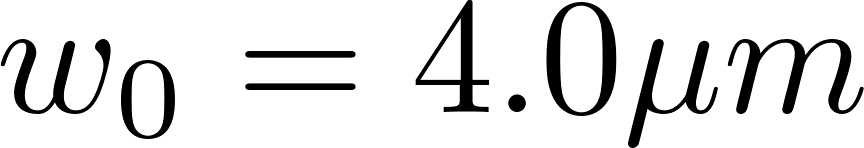 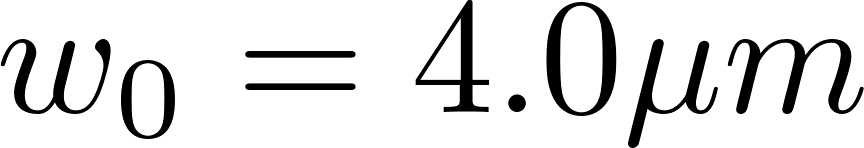 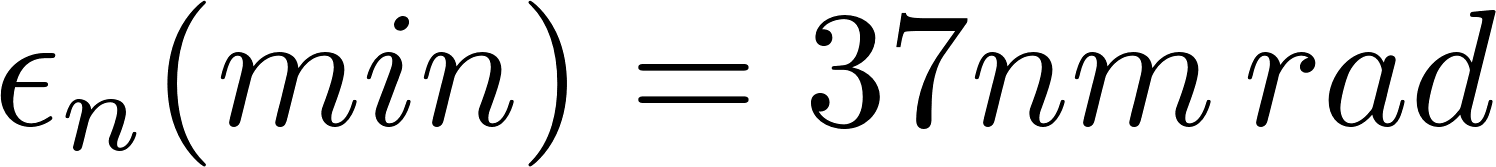 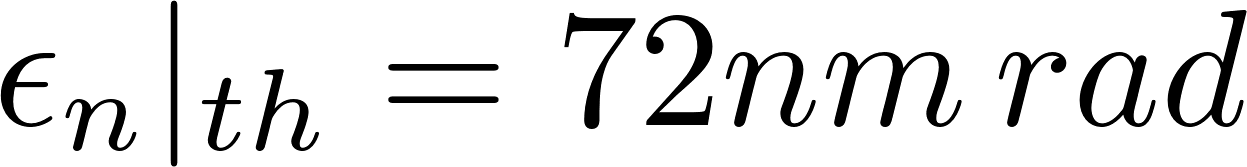 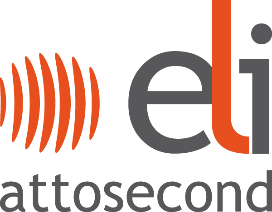 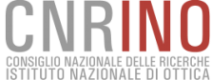 8
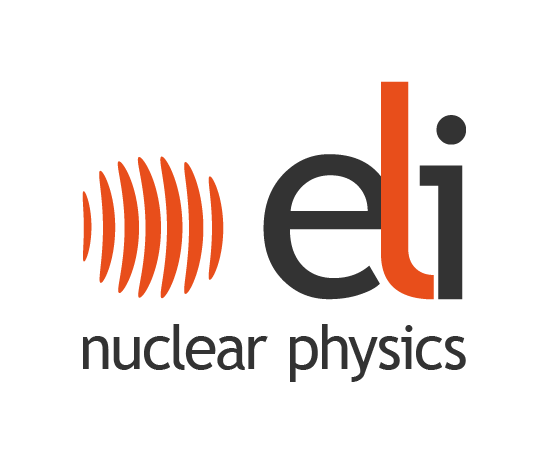 Outlook
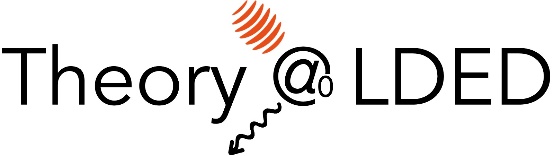 The two-color ionization injection and the Resonant Multi Pulse Ionization Injection (ReMPI) schemes 

Earlier results with ReMPI 

Attosecond high-brightness beams with ReMPI and 250TW Ti:Sa systems

4.   Towards  Compton/Thomson sources

5.   Conclusions
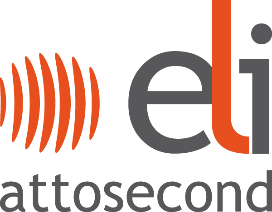 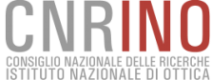 9
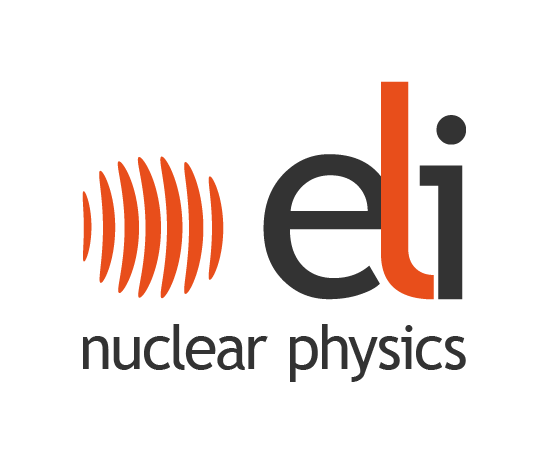 ReMPI is flexible. Examples of earlier works
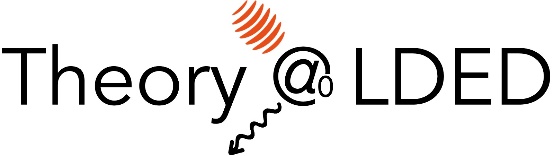 Injector for multistage LWFA
Single stage 5GeV accelerator
30pC, 150MeV,  1.6% , 0.23 mmrad
30pC, 5GeV,  1% (proj)  ,  0.04% (slice) 0.08 mmrad
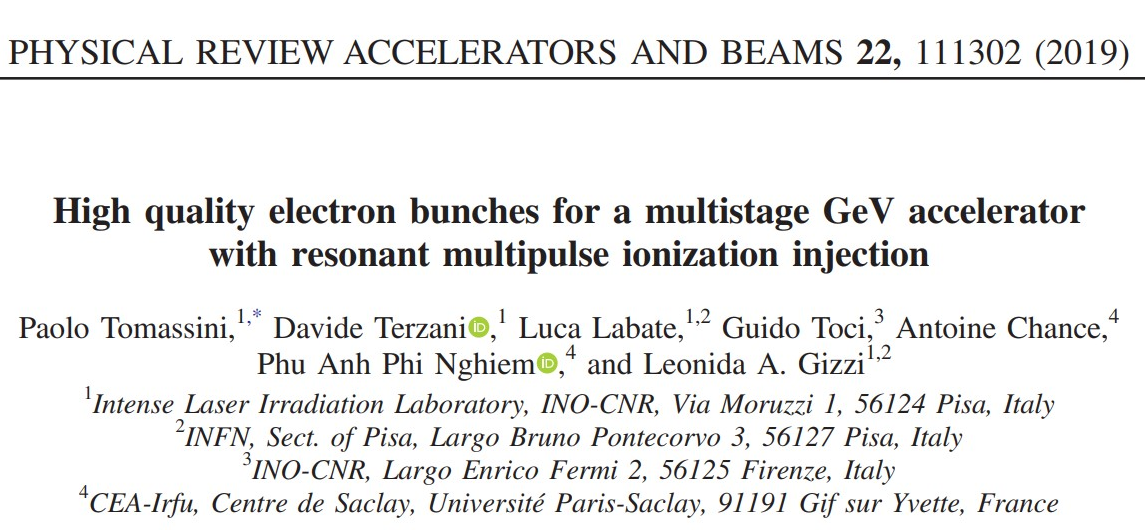 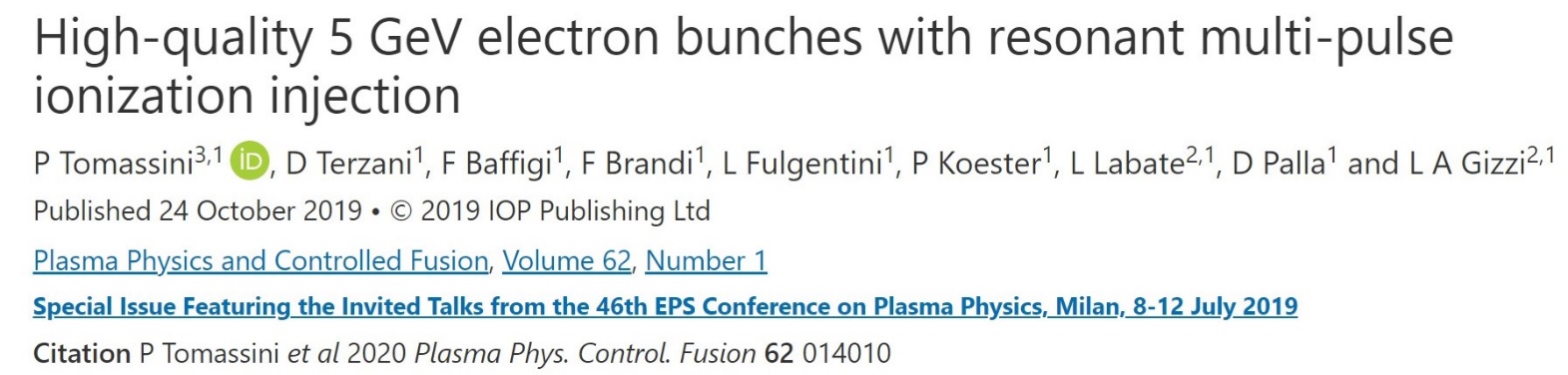 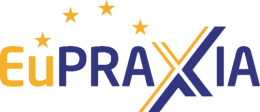 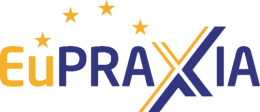 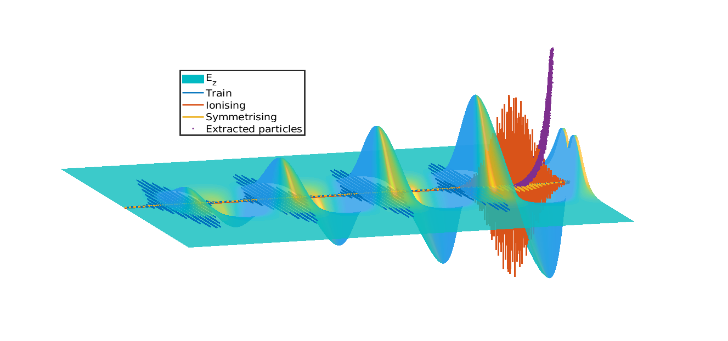 ReMPI
Beams for Thomson Back Scattering sources
Beams for FEL or Thomson backscattering X/gamma
5pC, 1GeV,  0.8% (proj)  ,   0.08 mmrad
30pC, 4.5GeV,  0.9% (proj)  ,  0.03% (slice) 0.08 mmrad
Brilliant X-ray Free Electron Laser driven by Resonant Multi
Pulse Ionization Injection accelerator, P. Tomassini et al. 
Proc. FEL conference 2022
High-quality electron bunch production for high-brilliance 
Thomson Scattering sources
P. Tomassini et al., SPIE 2017 
https://doi.org/10.1117/12.2266938
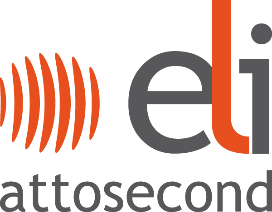 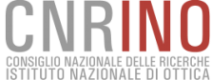 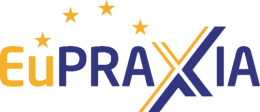 10
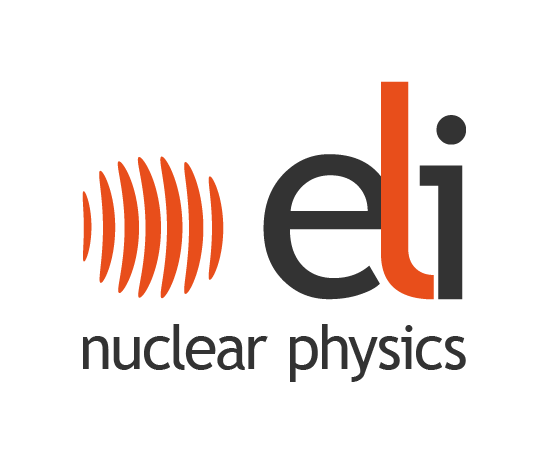 High-brightness 5GeV beams for EuPRAXIA
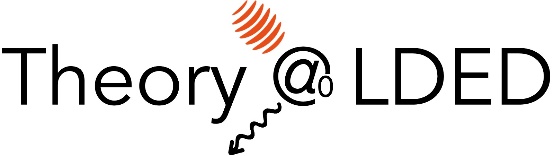 P. Tomassini et al., High-quality 5GeV electron bunches with the resonant multi-pulse ionization injection, PPCF P 62 (2020) 014010
R. Assman et al., EuPRAXIA CDR , EPJ  229, 675 (2020)2020)
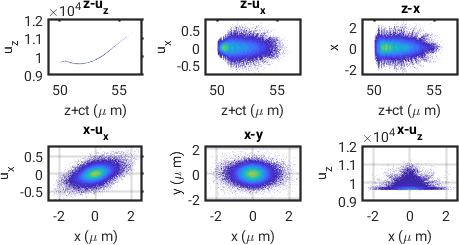 Projected beam quality
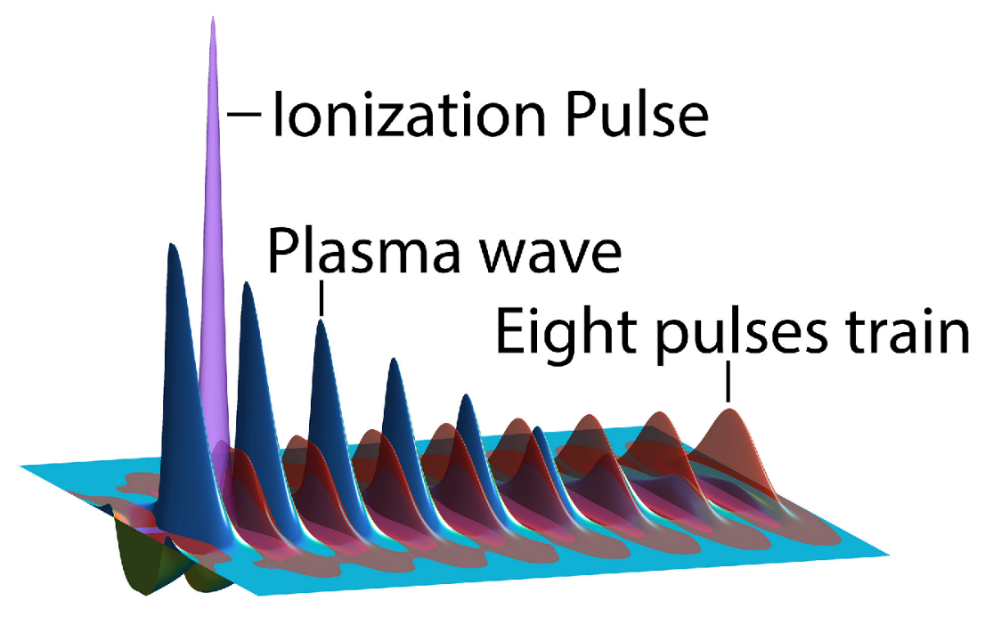 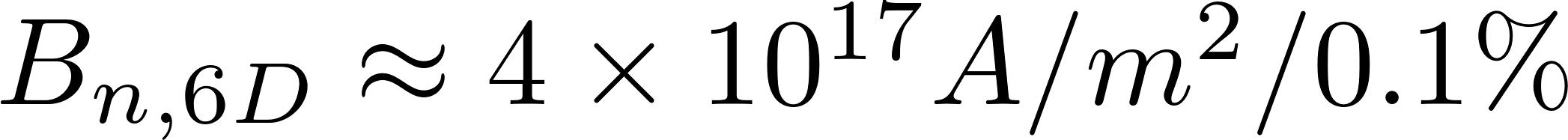 1PW Ti:Sa driver
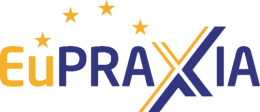 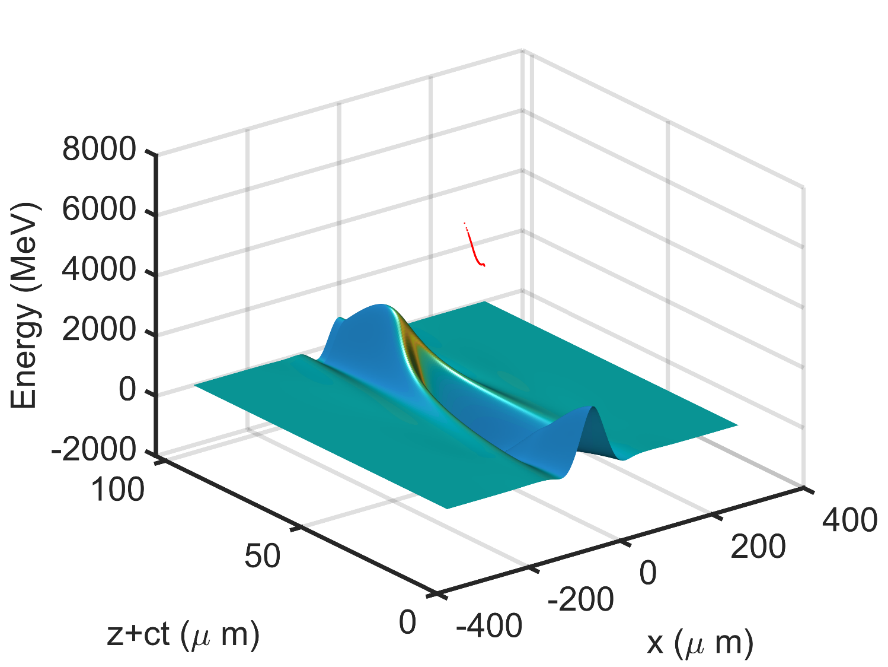 Projected
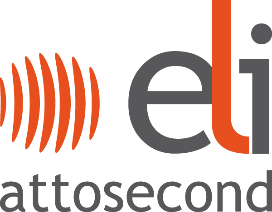 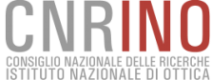 11
High-brightness 5GeV beams for EuPRAXIA
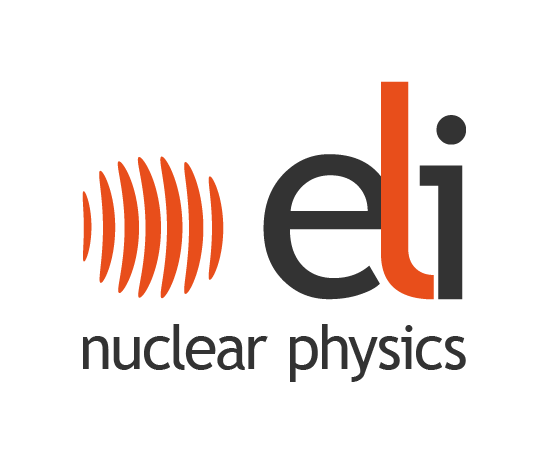 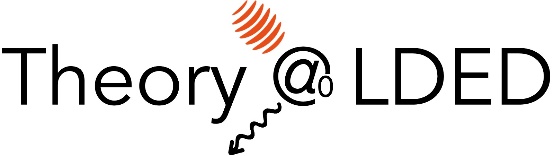 Slice analysis
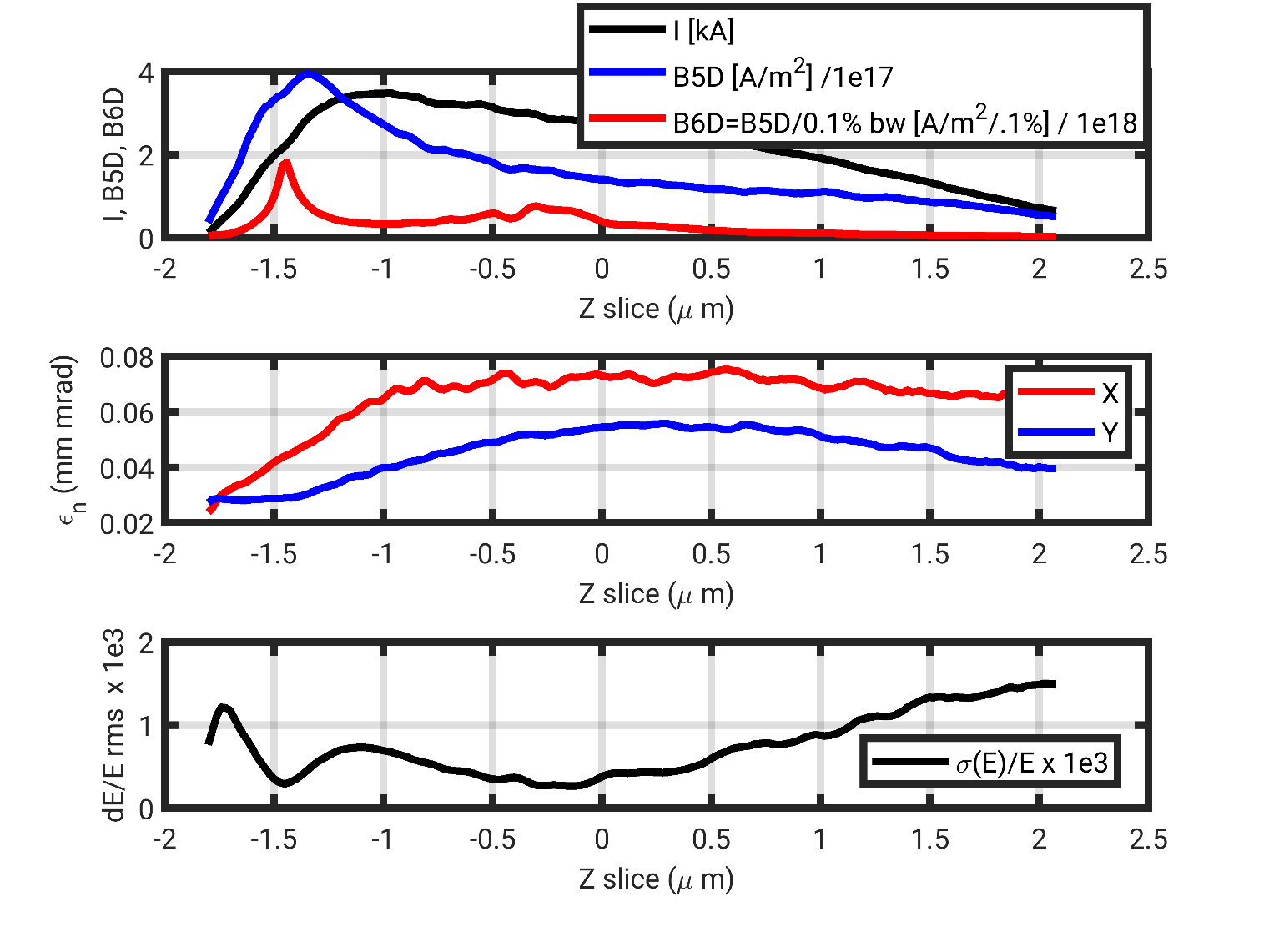 /1e18
The slice analysis is FEL oriented 
and reveals outstanding peak values
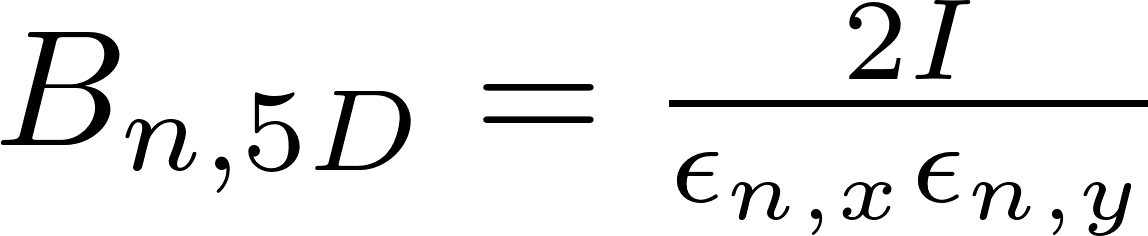 Peak
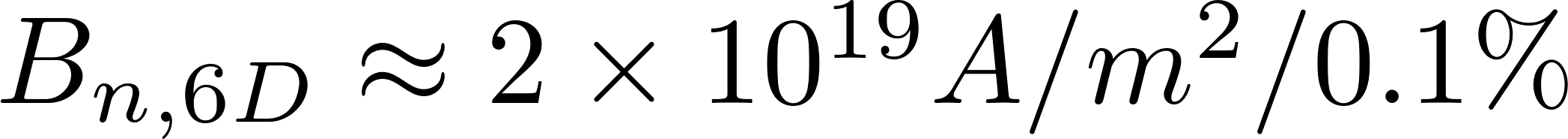 Slice averaged
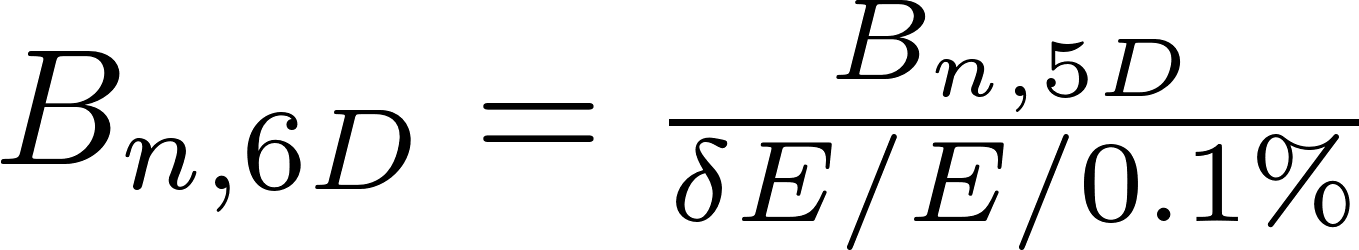 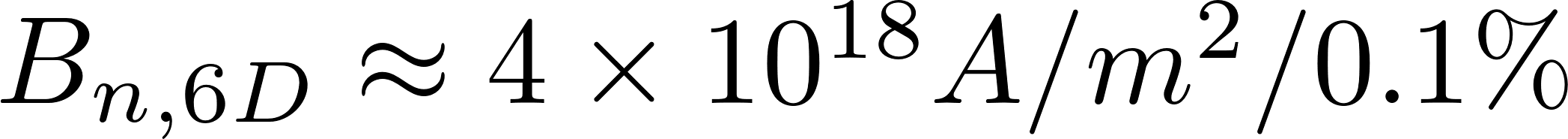 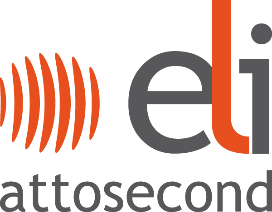 About 90% of the slices have s(E)/E<0.1%
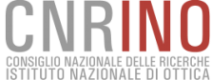 12
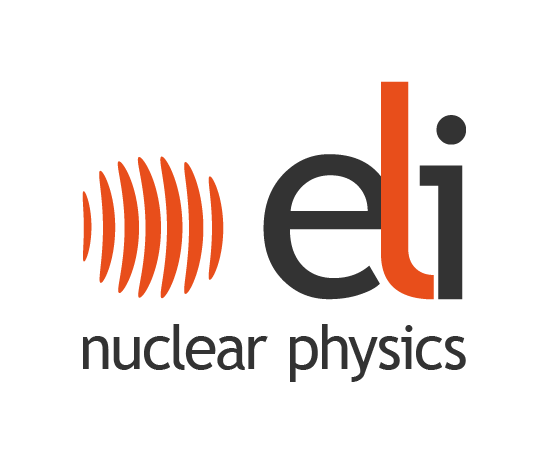 High-brightness 5GeV beams for EuPRAXIA
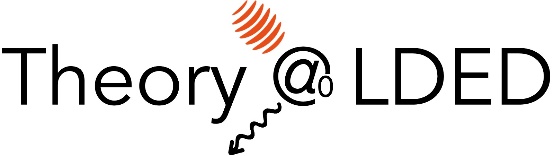 PROJECTED  6D brightness
https://pwfa-fel.phys.strath.ac.uk
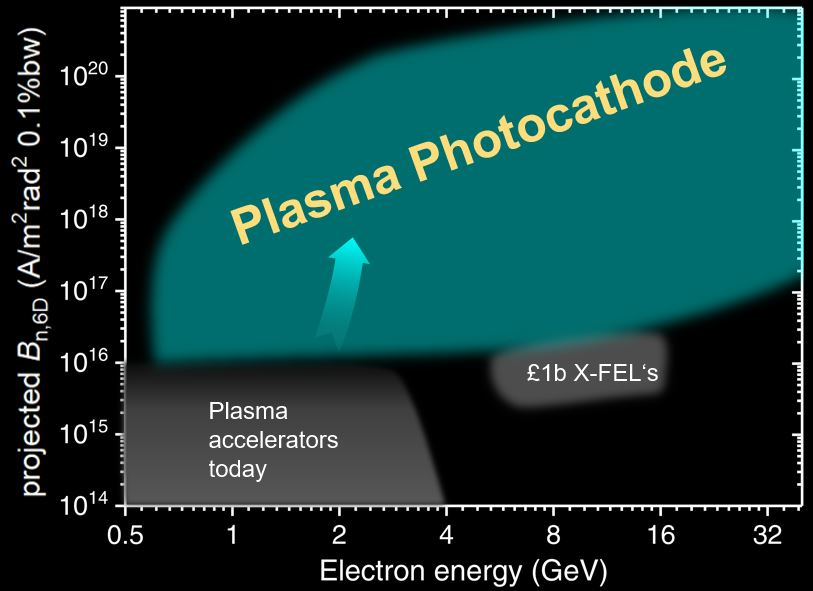 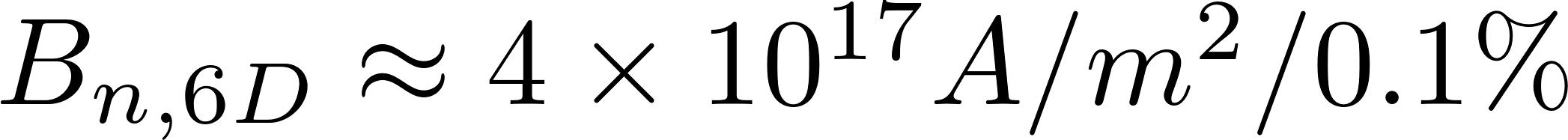 SLICE  6D brightness
ReMPI (peak)
ReMPI (slice avg)
The slice analysis is FEL oriented and reveals outstanding peak and slice average values
ReMPI (projected)
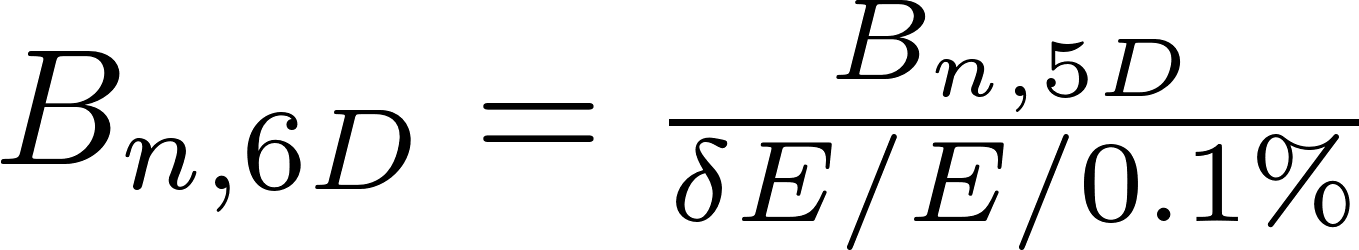 Peak
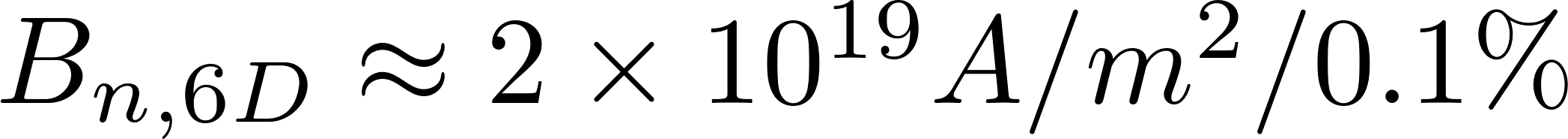 Slice averaged
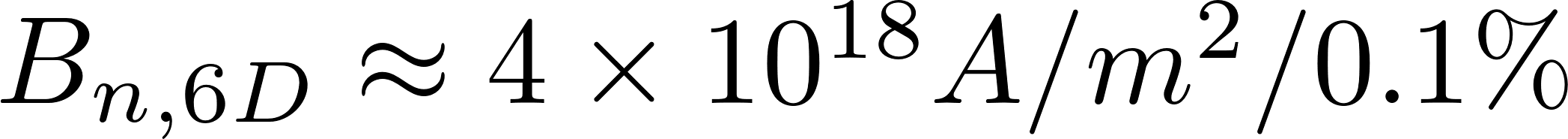 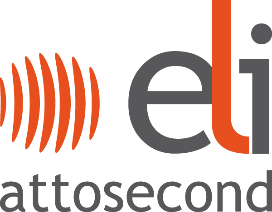 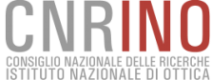 13
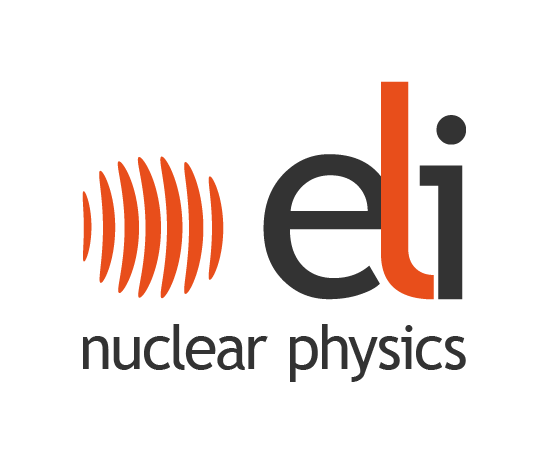 Outlook
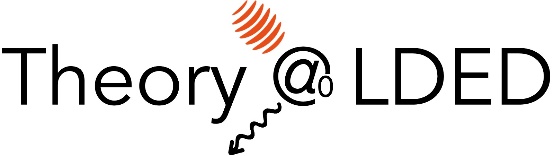 The two-color ionization injection and the Resonant Multi Pulse Ionization Injection (ReMPI) schemes 

Earlier results with ReMPI

Attosecond high-brightness beams with ReMPI and 250TW Ti:Sa systems

4.   Towards Compton/Thomson sources

5.   Conclusions
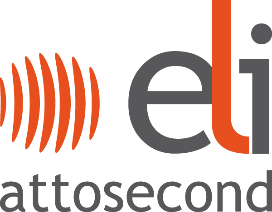 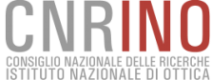 14
Where we want to go: high-brightness 1.7GeV ultrashort beams with 250TW Ti:Sa
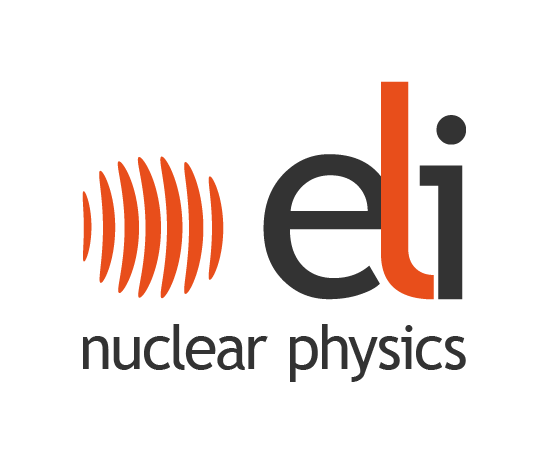 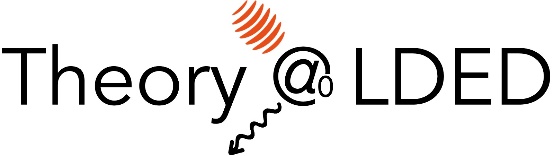 Examples of (projected) Beam Brightness performances
https://pwfa-fel.phys.strath.ac.uk
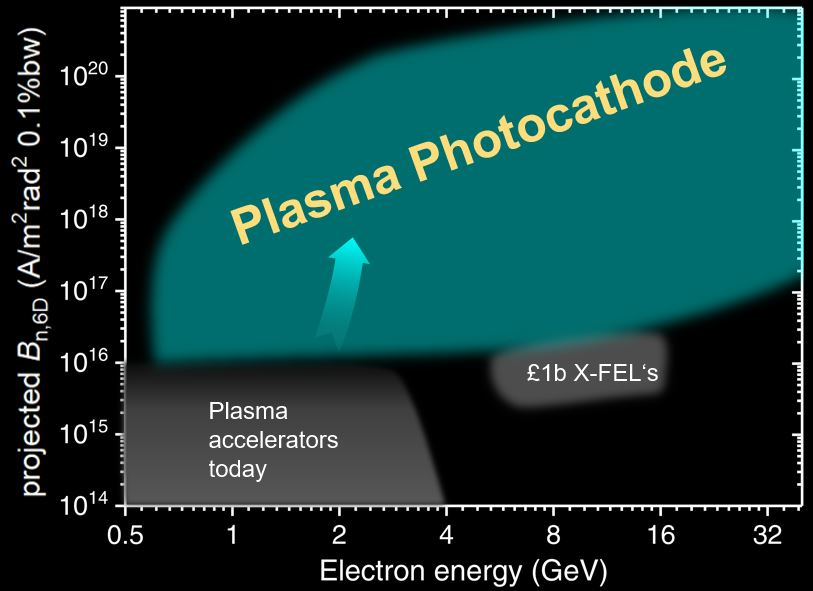 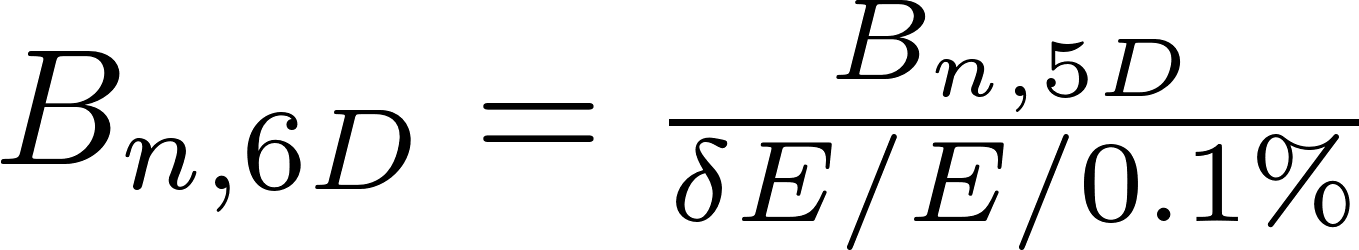 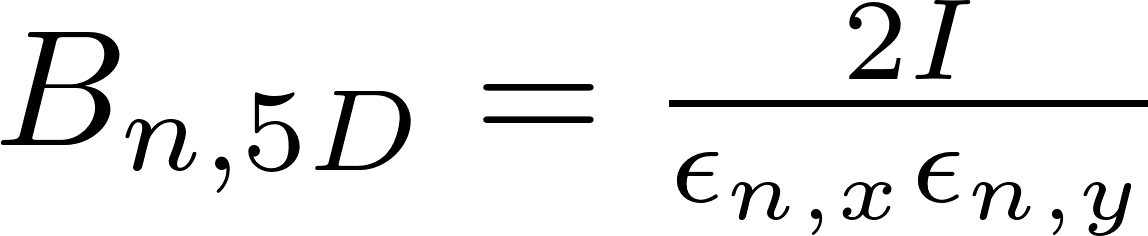 Projected beam  brightness
1PW 8 pulses
 3fs, 4kA
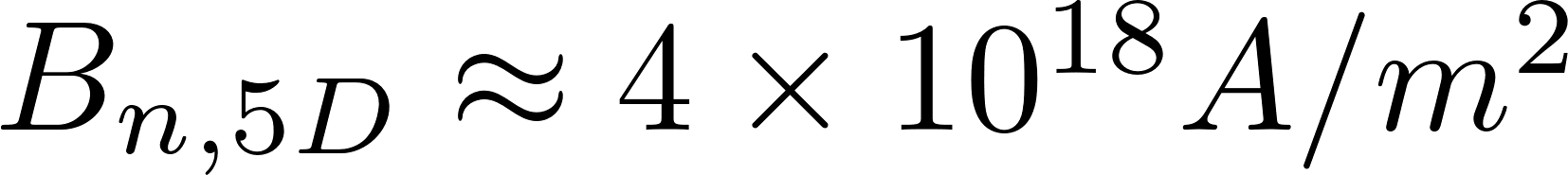 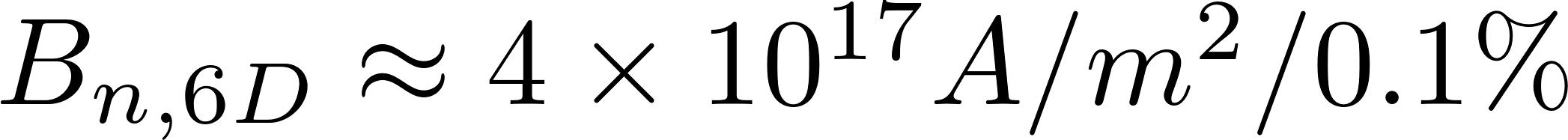 0.23PW 2 pulses 
300/600as, 7/14kA
300/600as high-brightness 1.7GeV beam with 200 TW Ti:Sa laser
15
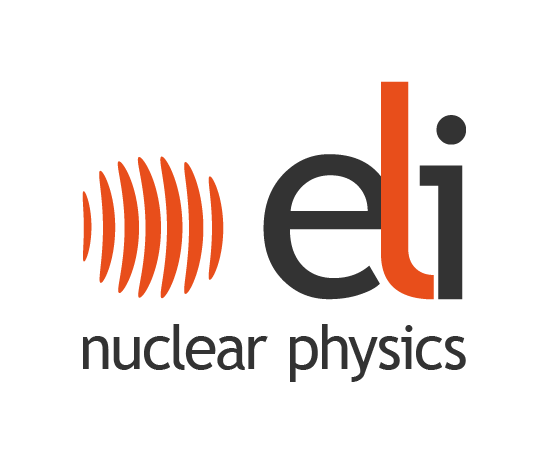 Fine tuning of the beam length in two-color/ReMPI/trojan-horse schemes
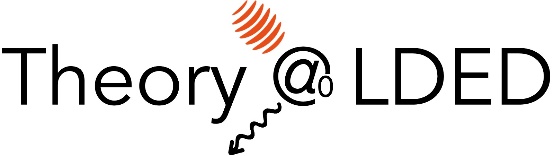 In Two Color and ReMPI ionization injection schemes the extraction of the electrons from 
the dopant occurs in a controlled way. By tuning the distance between the node of the
accelerating gradient  and the peak of the ionization pulse we can vary the length of the
trapped beam.
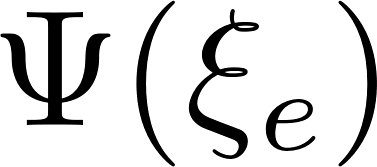 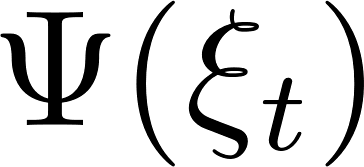 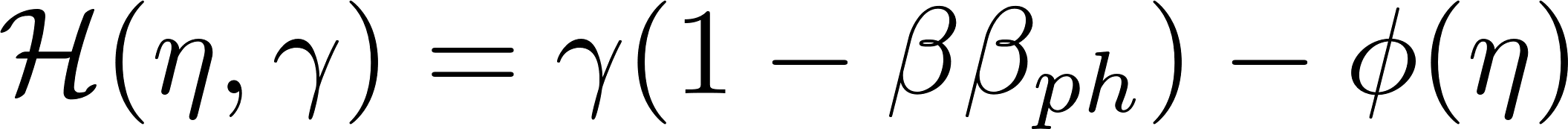 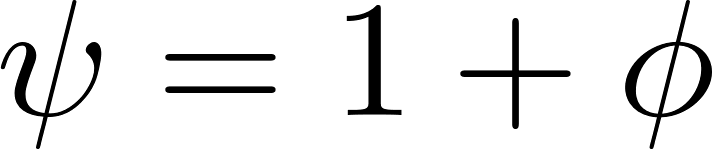 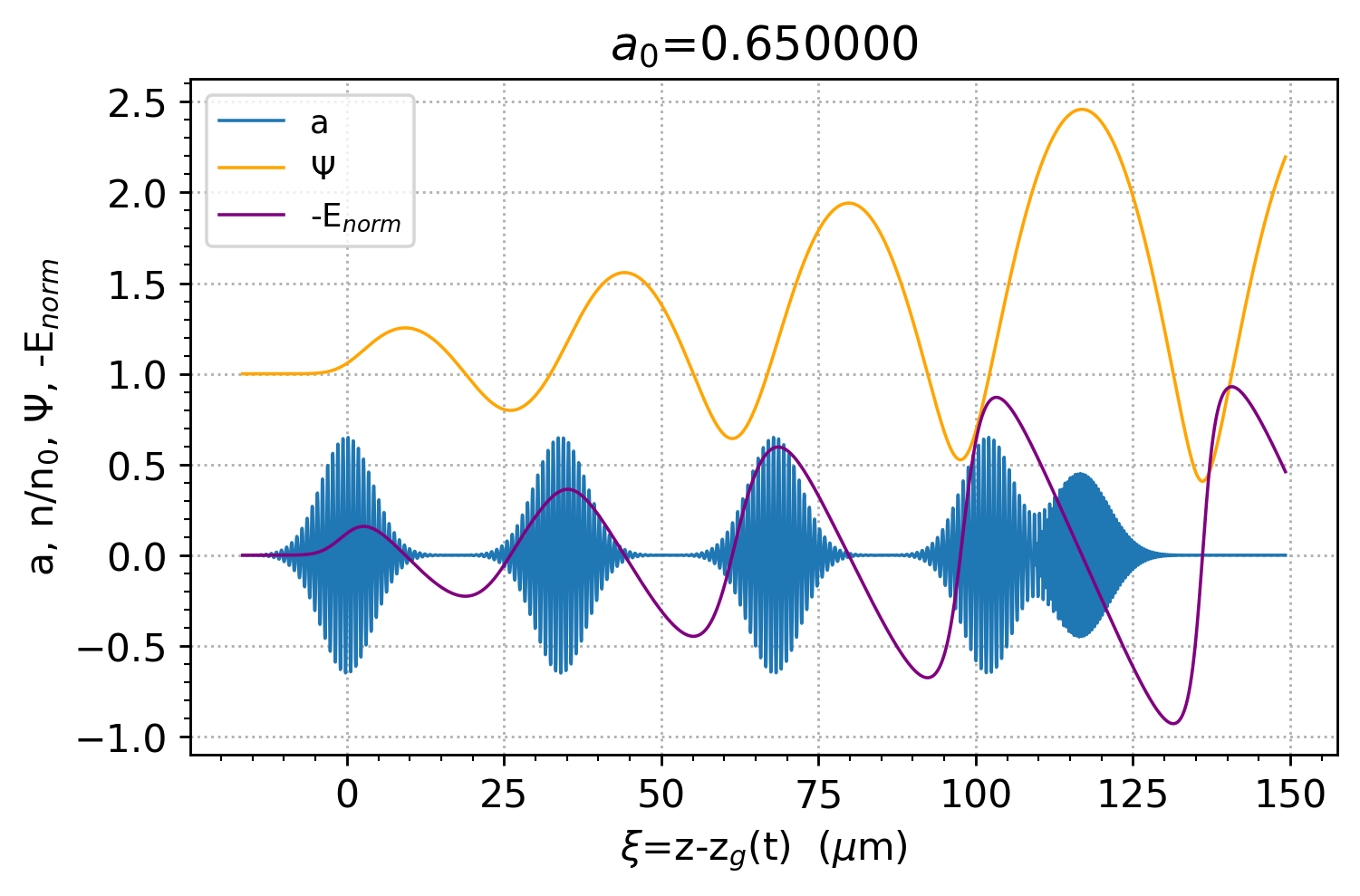 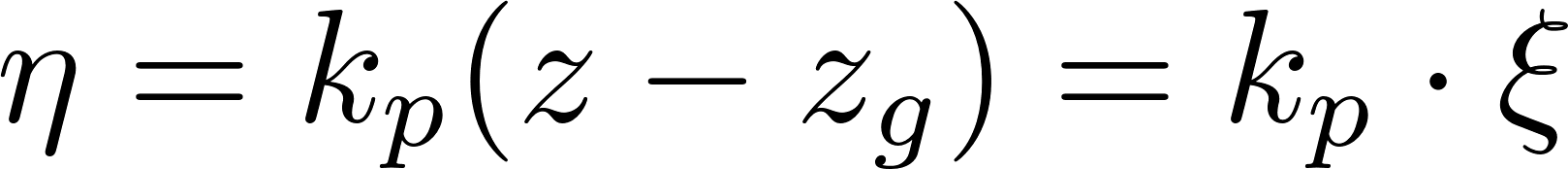 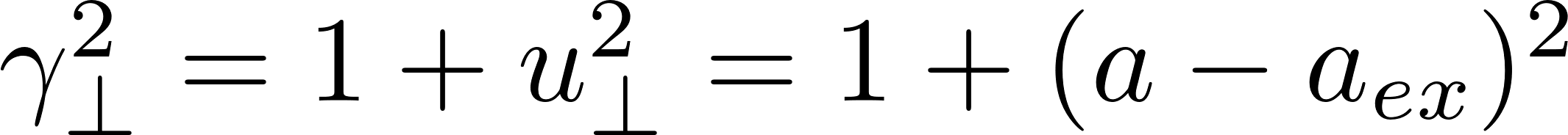 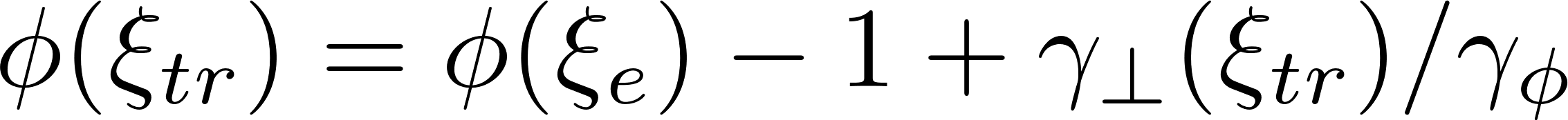 @ trapping
@ extraction
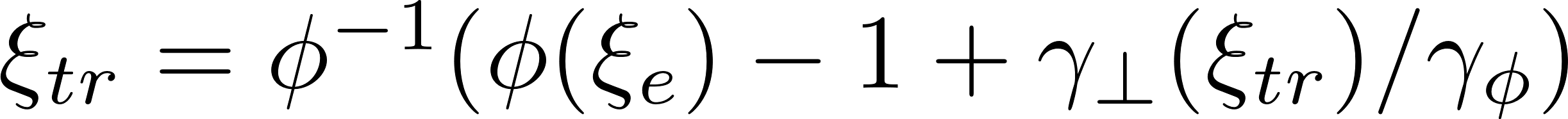 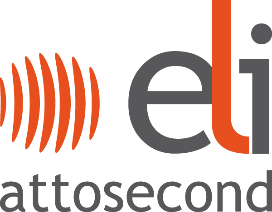 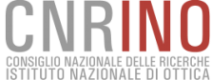 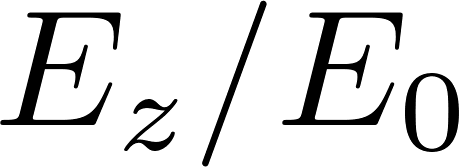 16
16
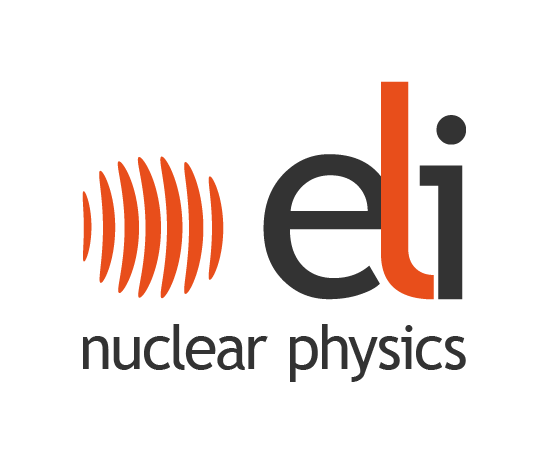 Fine tuning of the beam length in two-color/ReMPI/trojan-horse schemes
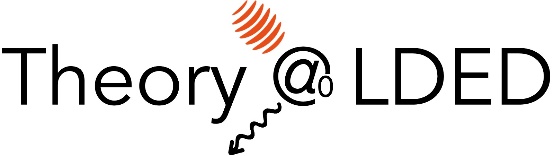 By tuning the distance between the node of the accelerating gradient  and the peak of the 
ionization pulse we can vary the length of the trapped beam.
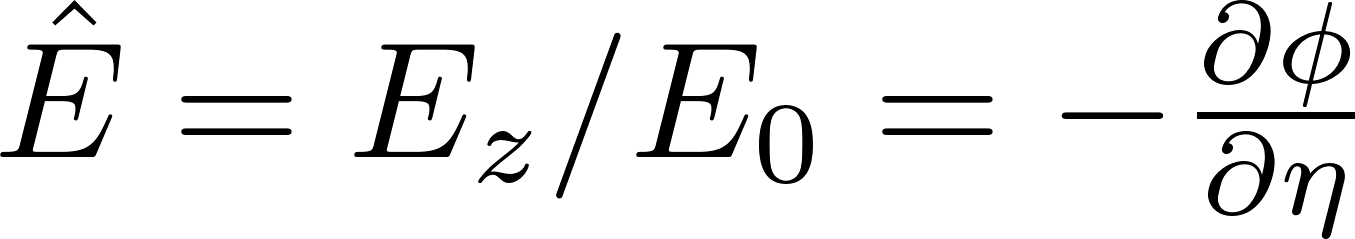 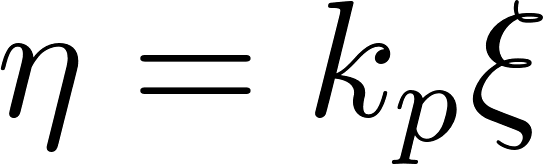 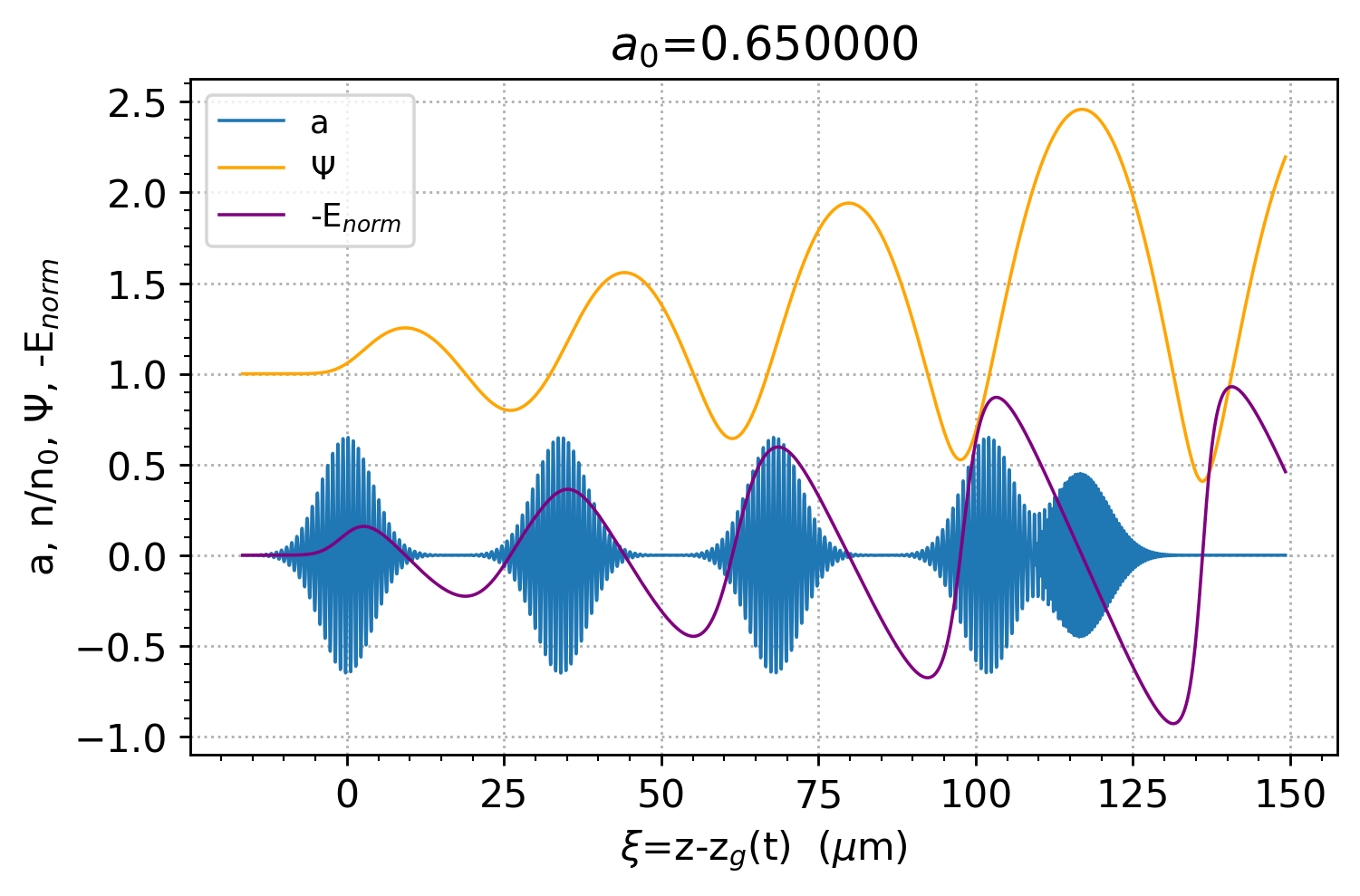 We consider the electrons extracted by field ionization by
the pulse of FWHM length cT.  In the case of unsaturated 
regime the extraction coordinate is a random gaussian
variable of variance 


The rms trapping positions can be evaluated in the limit 
                       as
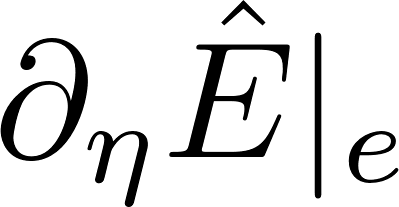 A more deltailed model including 3D effects is available on P. Tomassini et al., “Attosecond pulses from Ionization Injection Wake Field Accelerators”, DOI 10.20944/preprints (submitted)
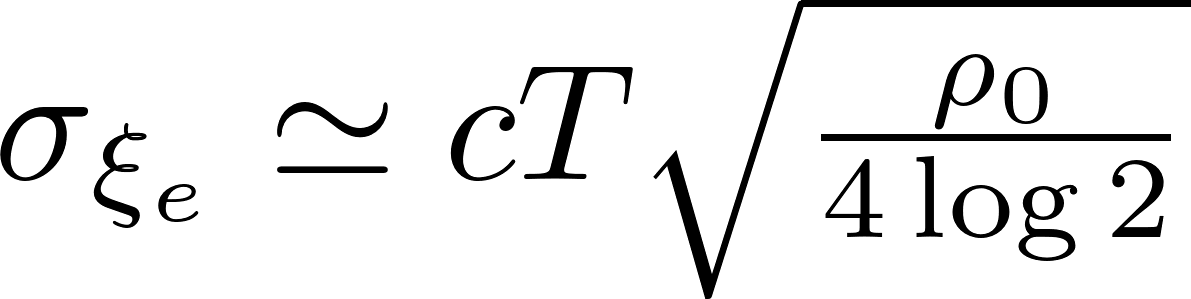 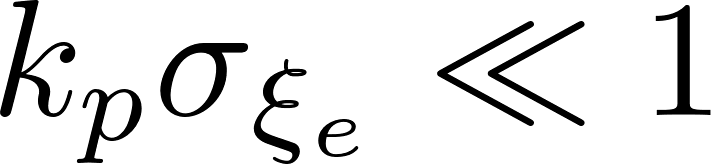 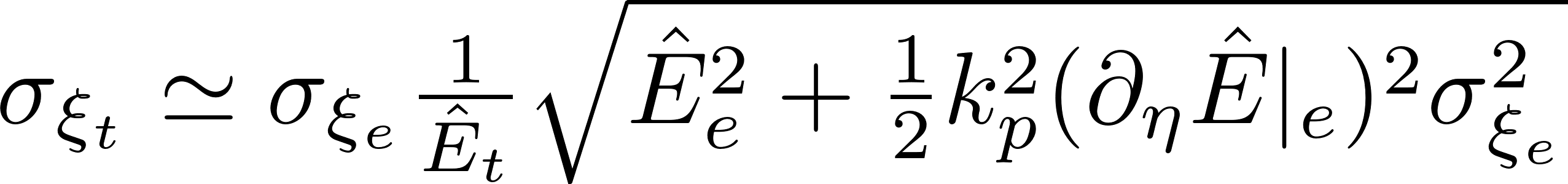 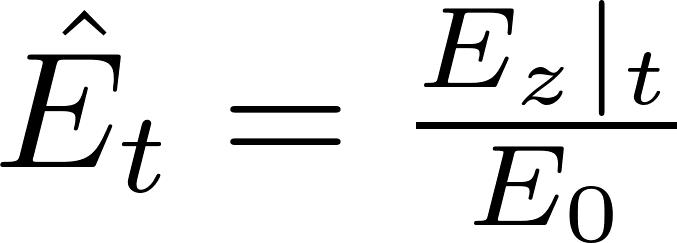 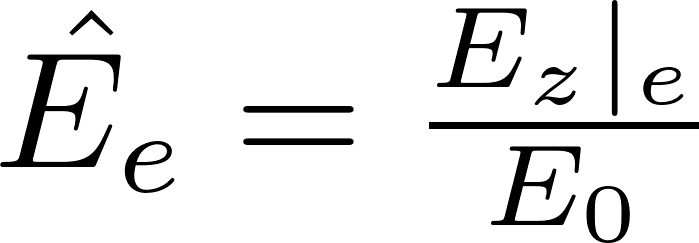 17
17
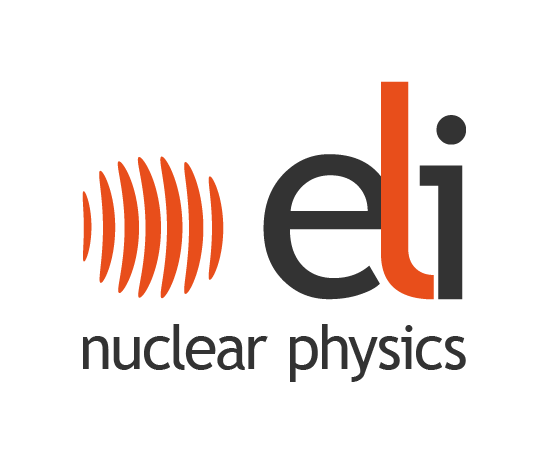 Fine tuning of the beam length in two-color/ReMPI/trojan-horse schemes
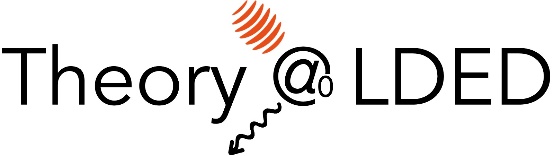 Scan of the beam length as a function of the ionization pulse position. The “zero position” 
corresponds to a delay which places the pulse on the node of the accelerating gradient
SINGLE Ti:Sa 200TW laser system, Circularly Polarised pulses
4x 23fs FWHM pulses,   w0=45 mm ,   total 5J on TEM00, 
1x 25fs or 18fs FWHM ionization pulse in II harmonics,  w0=3.5 mm
100%Ar (8+) plasma, n0=5e17 1/cm^3
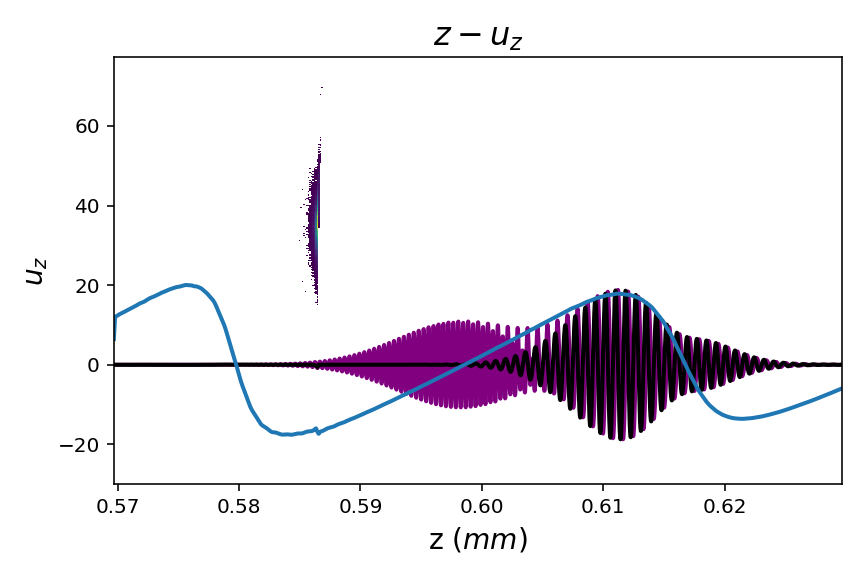 PIC simulations with the quasi-3D FB-PIC code. Resolution li/24 and li/8 in the longitudinal and transverse directions
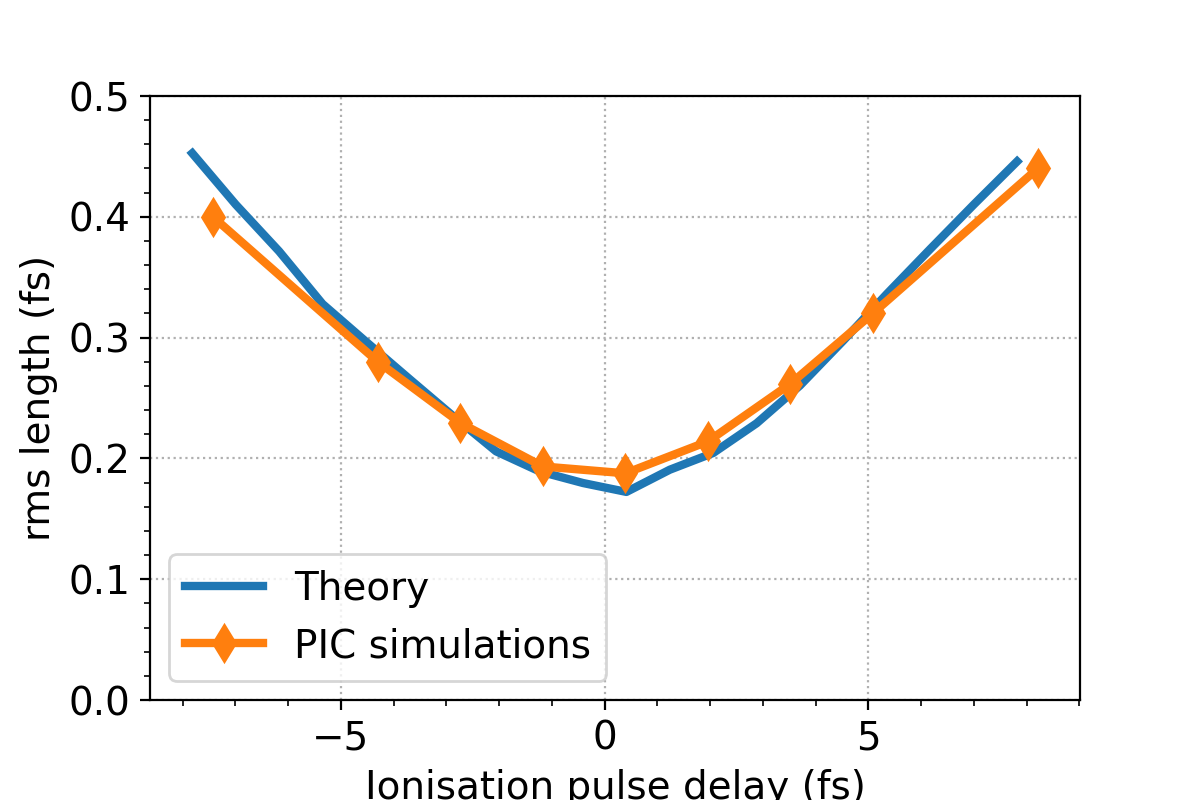 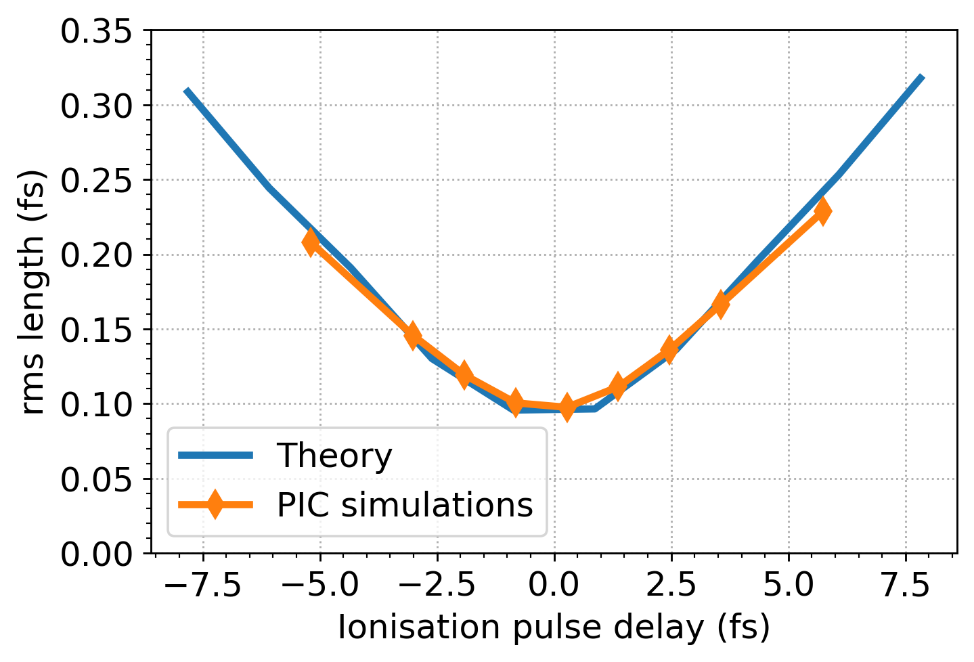 Post compressed
Ti=18fs
Ti=25fs
Timing
 jitter
 below 
3fs rms
18
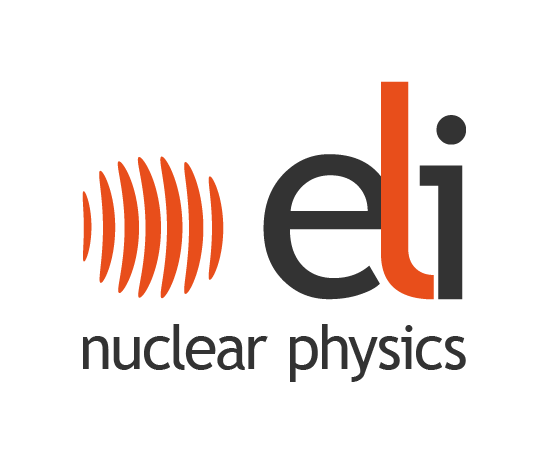 Simplifying ReMPI
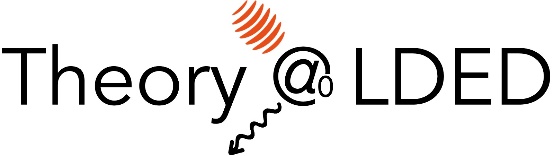 The first  FEL compliant version of ReMPI for 5GeV suffered from “gigantism”. 
Eight pulse, with complex evolution due to the propagation into an evolving wakefield
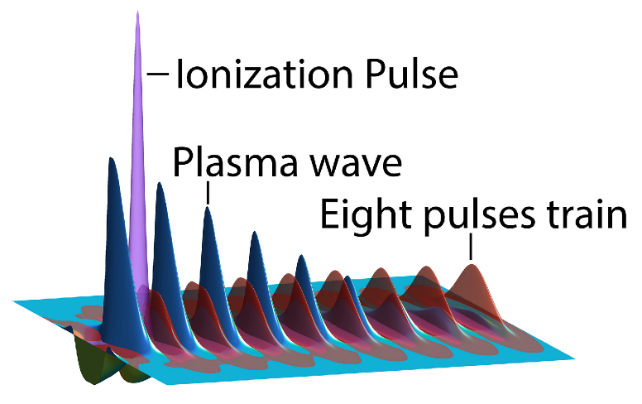 8 pulses
30 pC
(1PW, EuPRAXIA )
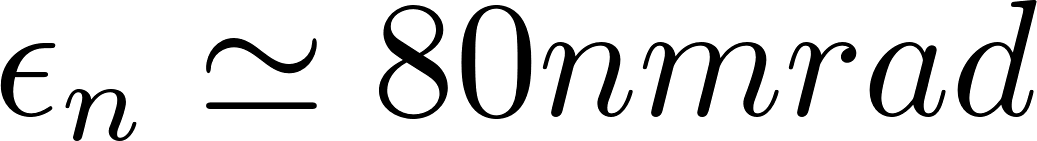 P. Tomassini et al., High-quality 5GeV electron bunches with the resonant multi-pulse ionization injection, PPCF P 62 (2020) 014010
P. Tomassini et al., BRILLIANT X-RAY FREE ELECTRON LASER DRIVEN BY RESONANT MULTI-PULSE IONIZATION INJECTION ACCELERATOR,
 proc. FEL 2022 conference, Trieste.
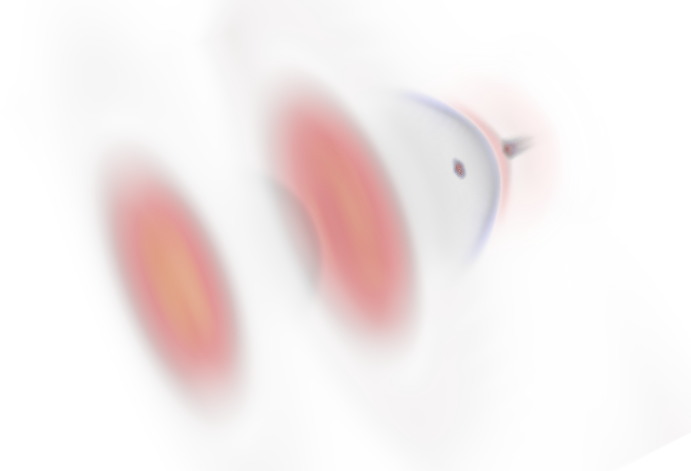 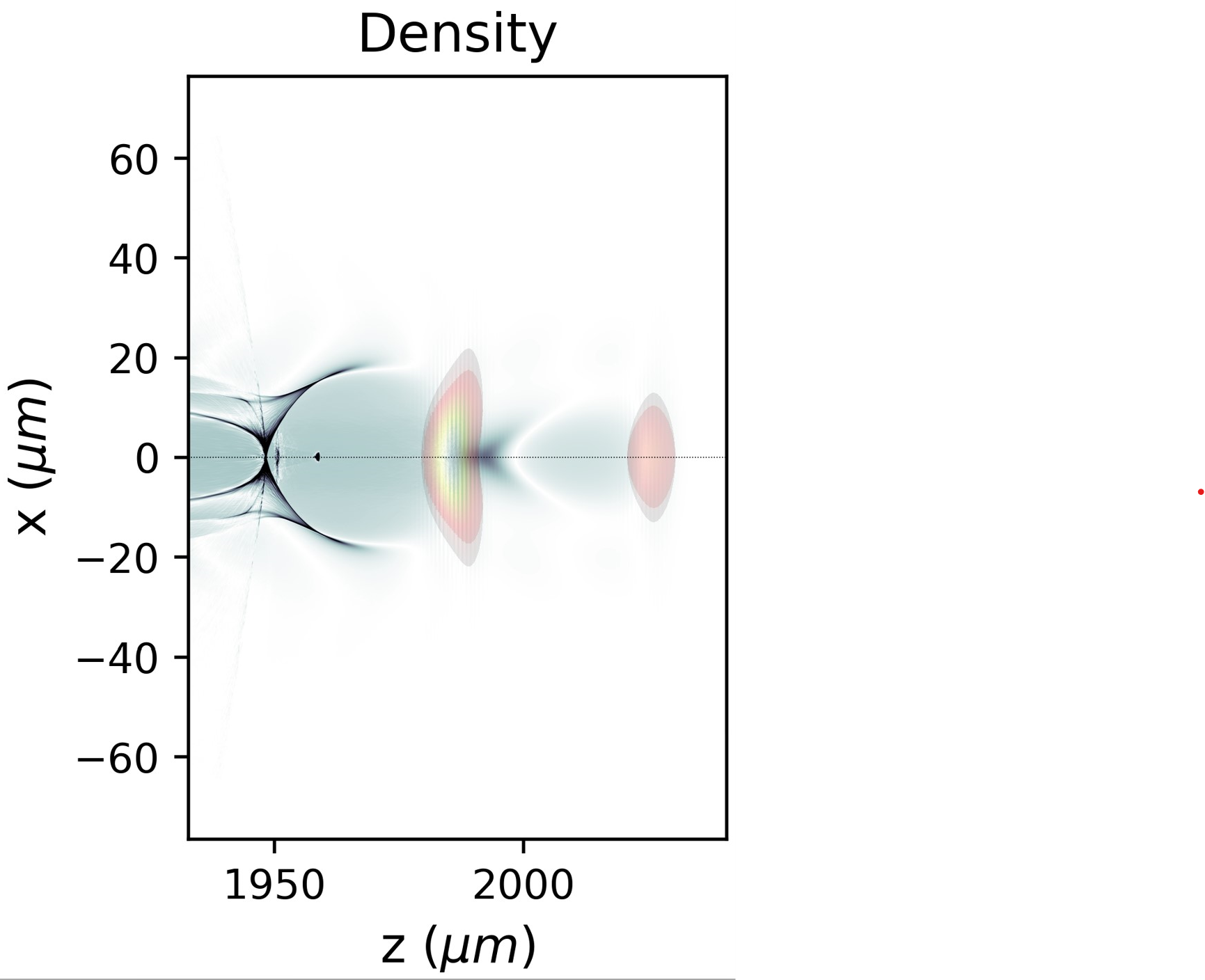 5-30 pC
(200TW)
2 pulses
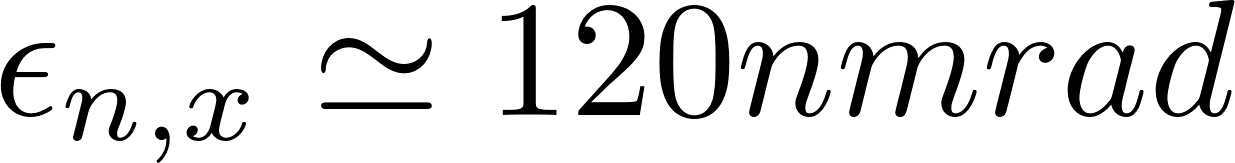 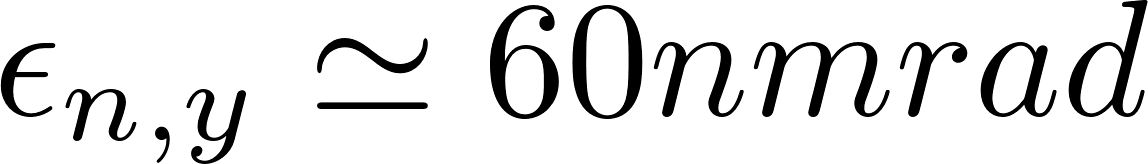 19
P. Tomassini et al., High-Brightness e-beams with the ReMPI scheme employing two driver pulses, in preparation
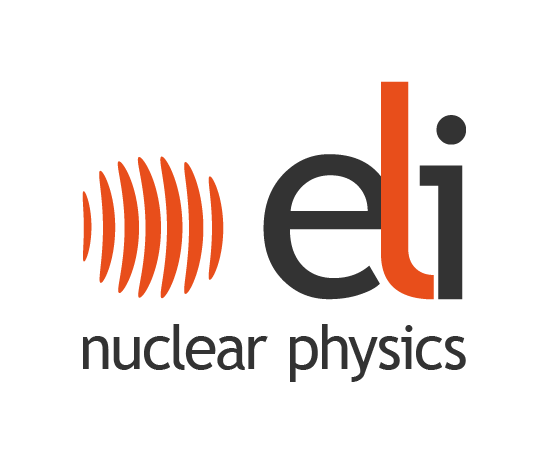 Flexible attosecond source
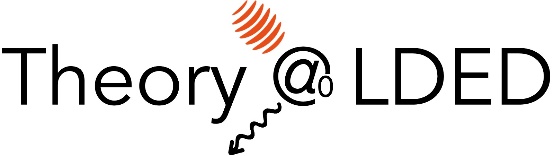 SINGLE Ti:Sa 200TW/300TW laser system, Circularly Polarised pulses

2x 23fs FWHM pulses,   w0=30 mm ,   total 4.2J on TEM00, 
1x 30fs FWHM ionization pulse in III harmonics,  w0=3.5 mm, on TEM00, 20mJ







100%Ar (8+) plasma, n0=0.75e18 1/cm^3, 
1mm plateau + 100He 10mm accelerating 
    structure, guided pulse with radially  
    parabolic density profile 

Plasma lens after the downramp to reduce 
beam divergence
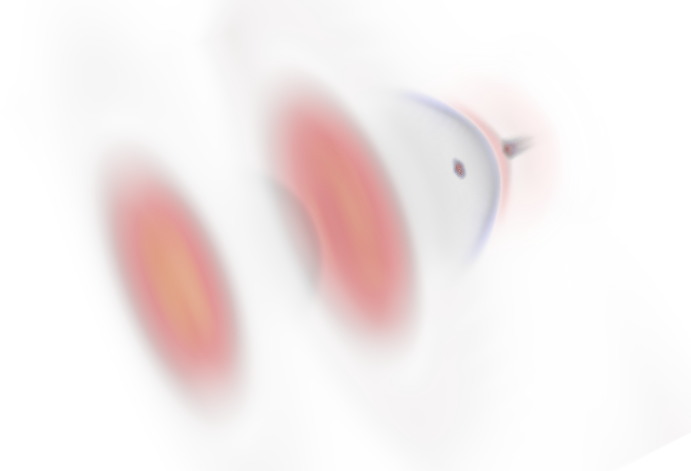 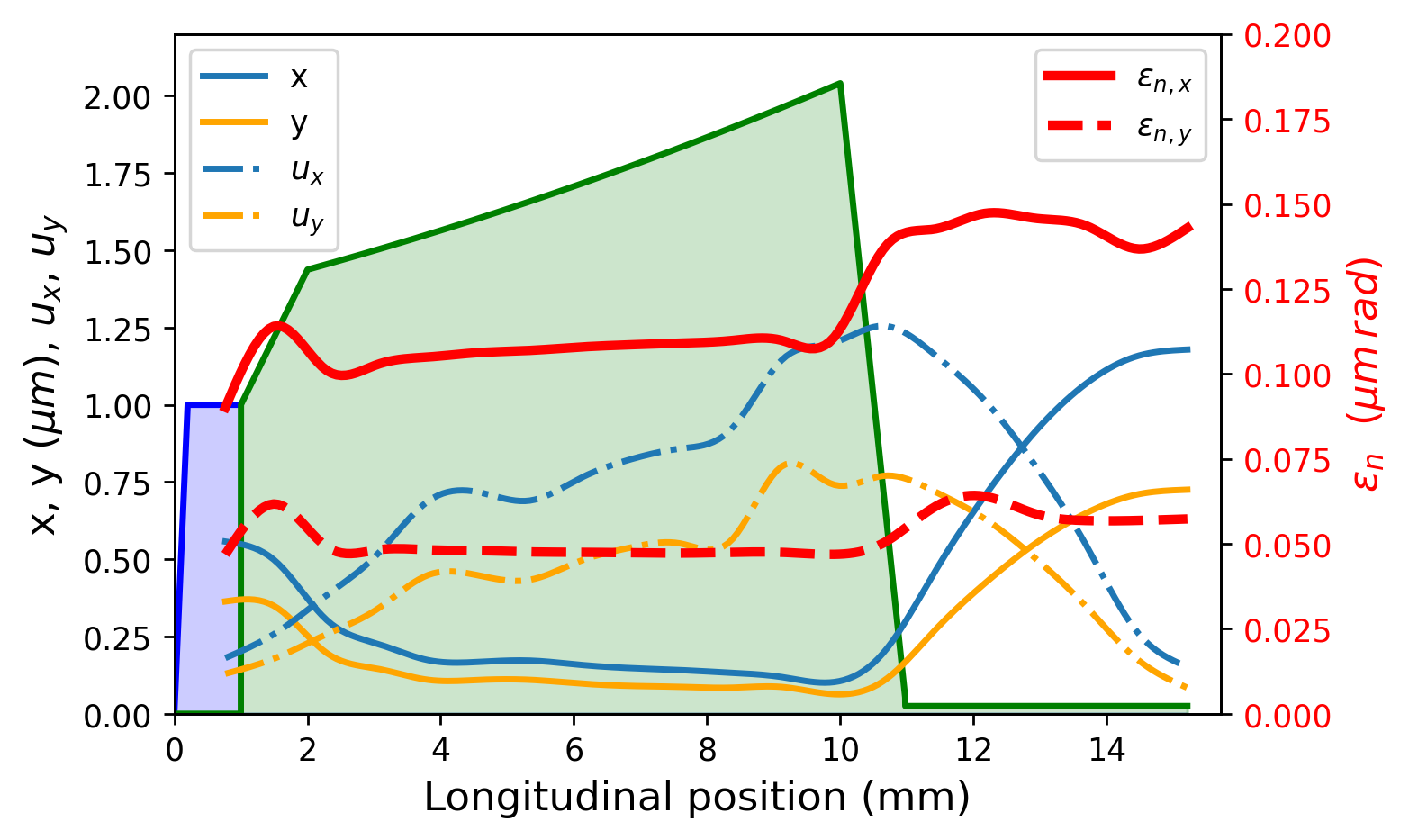 20
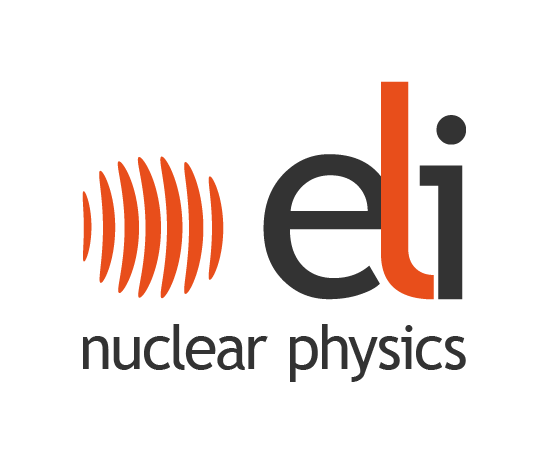 Flexible attosecond source
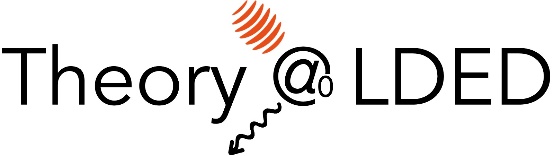 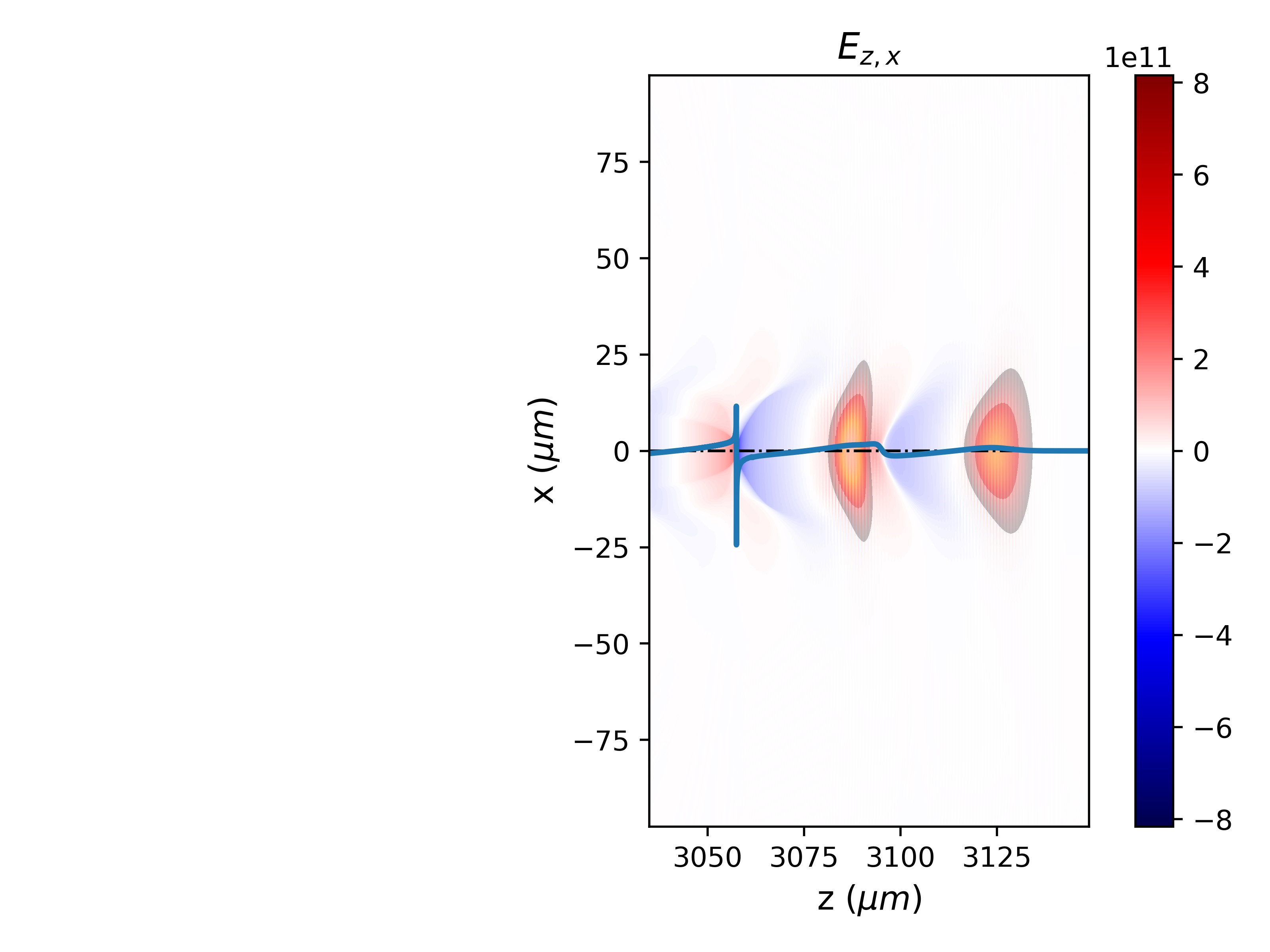 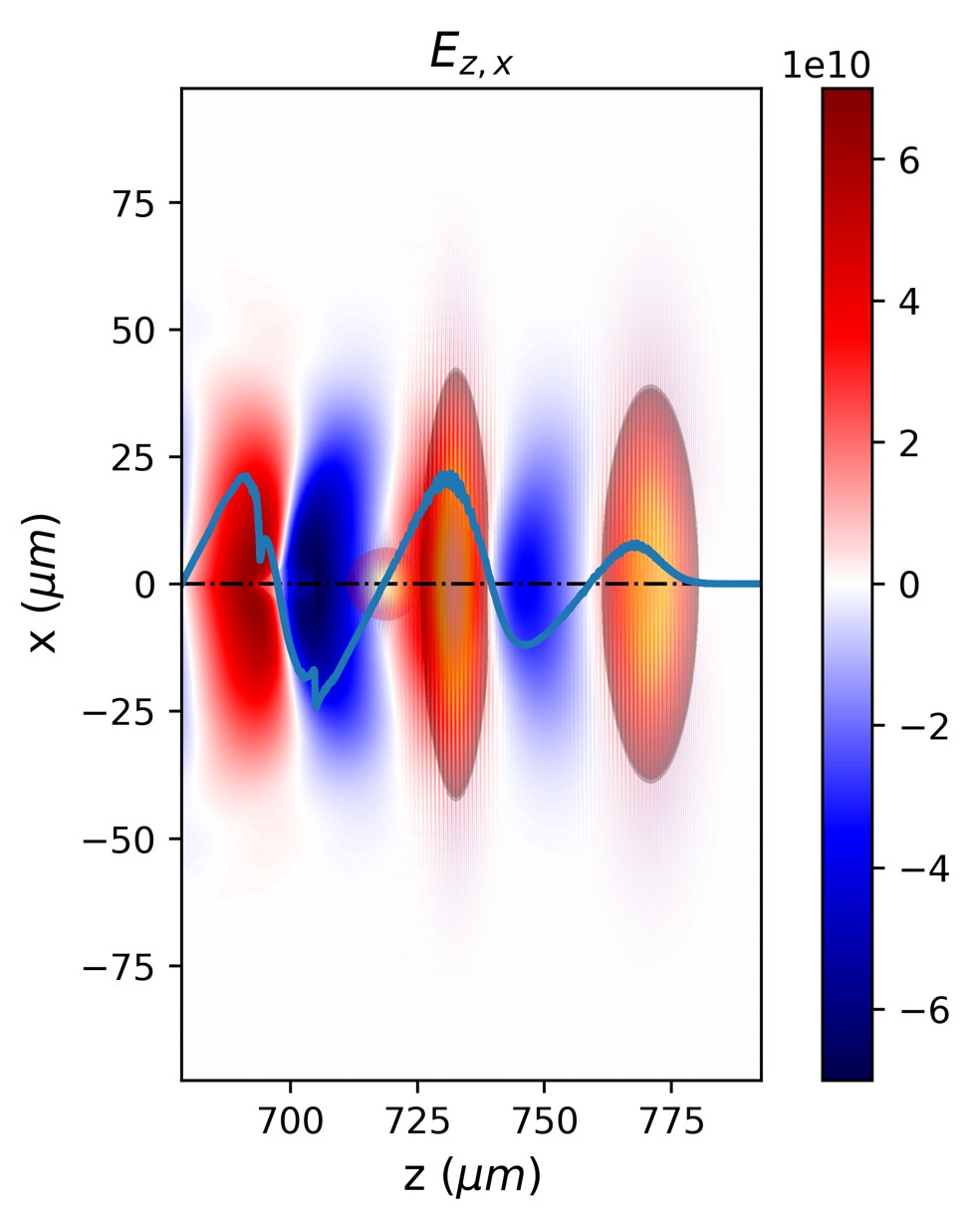 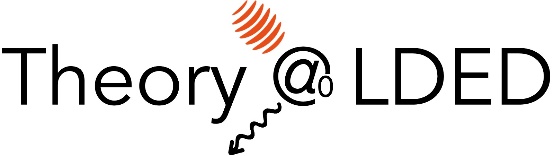 Ionization pulse
21
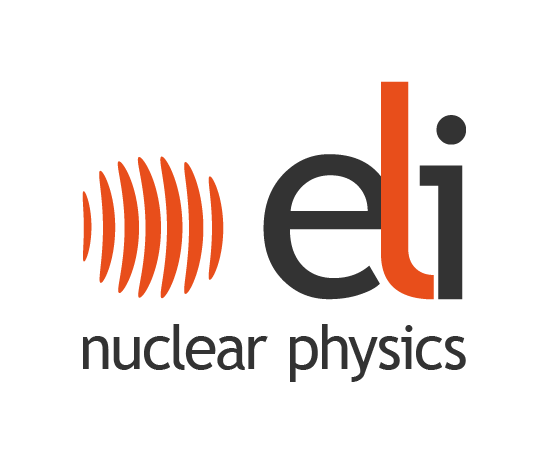 Flexible attosecond source
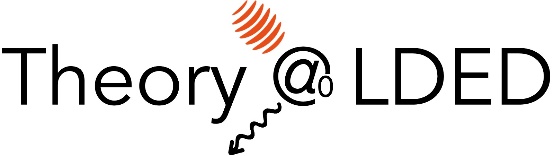 Q=18pC
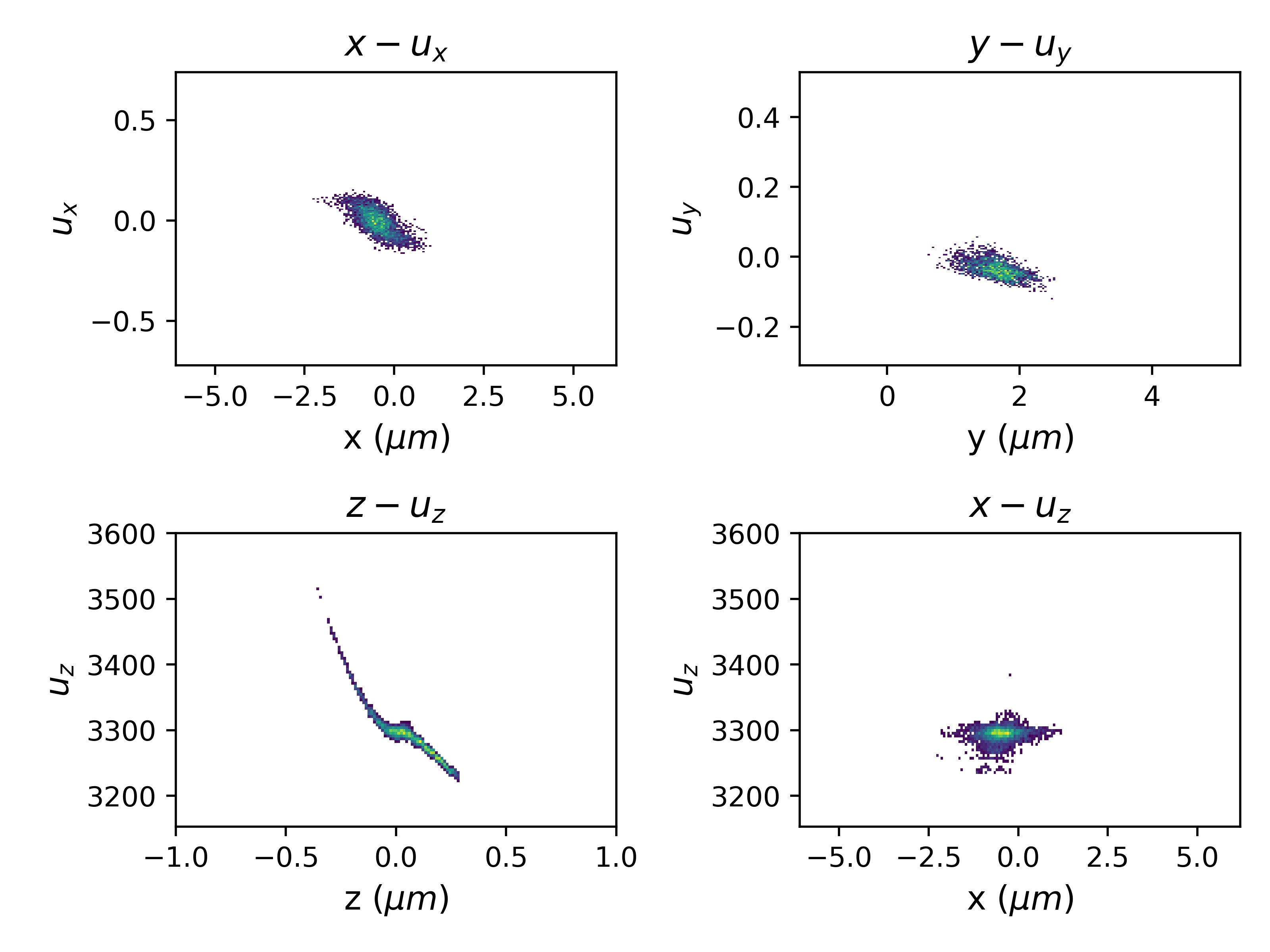 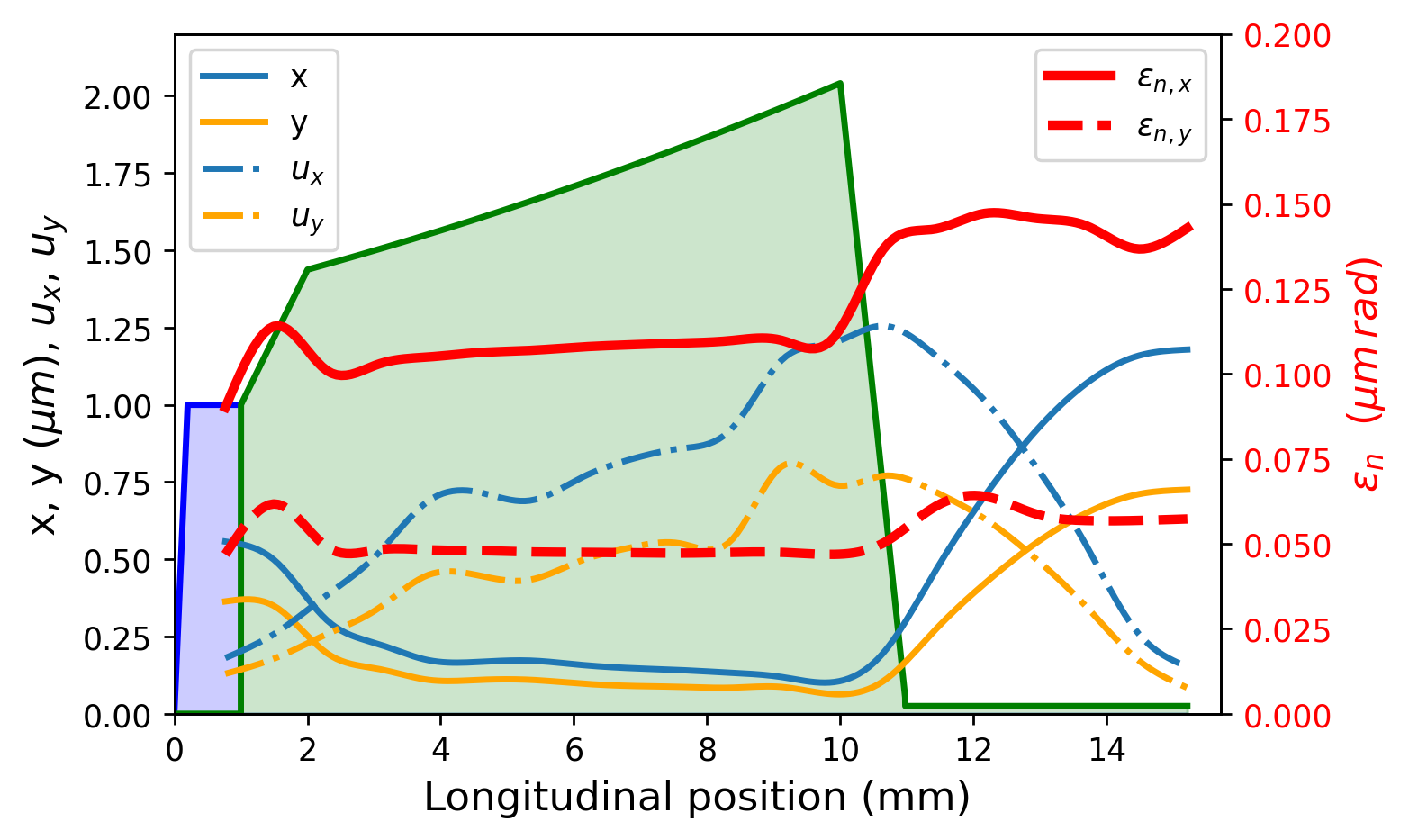 Final beam phase space
The downramp shape needs to be optimized
22
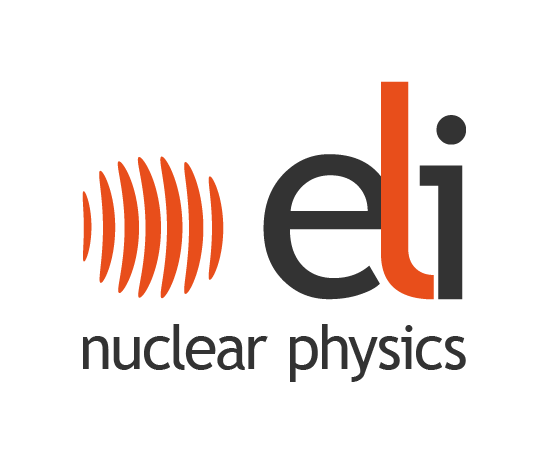 Flexible attosecond source
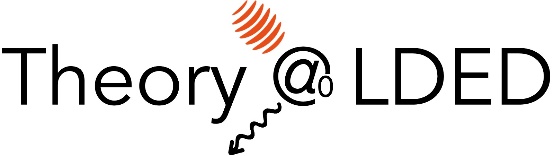 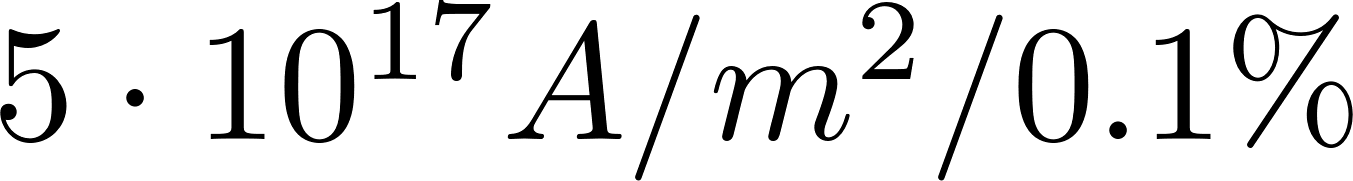 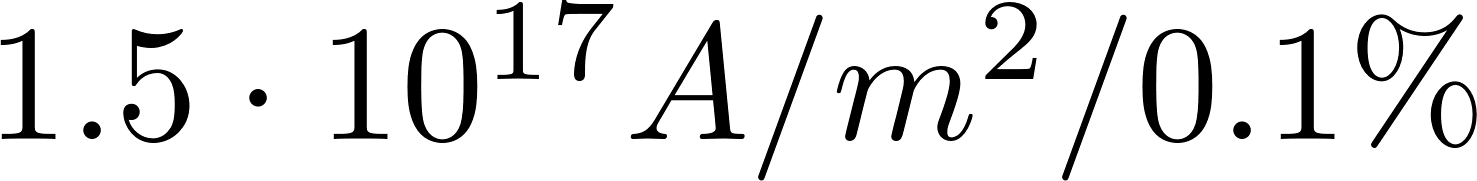 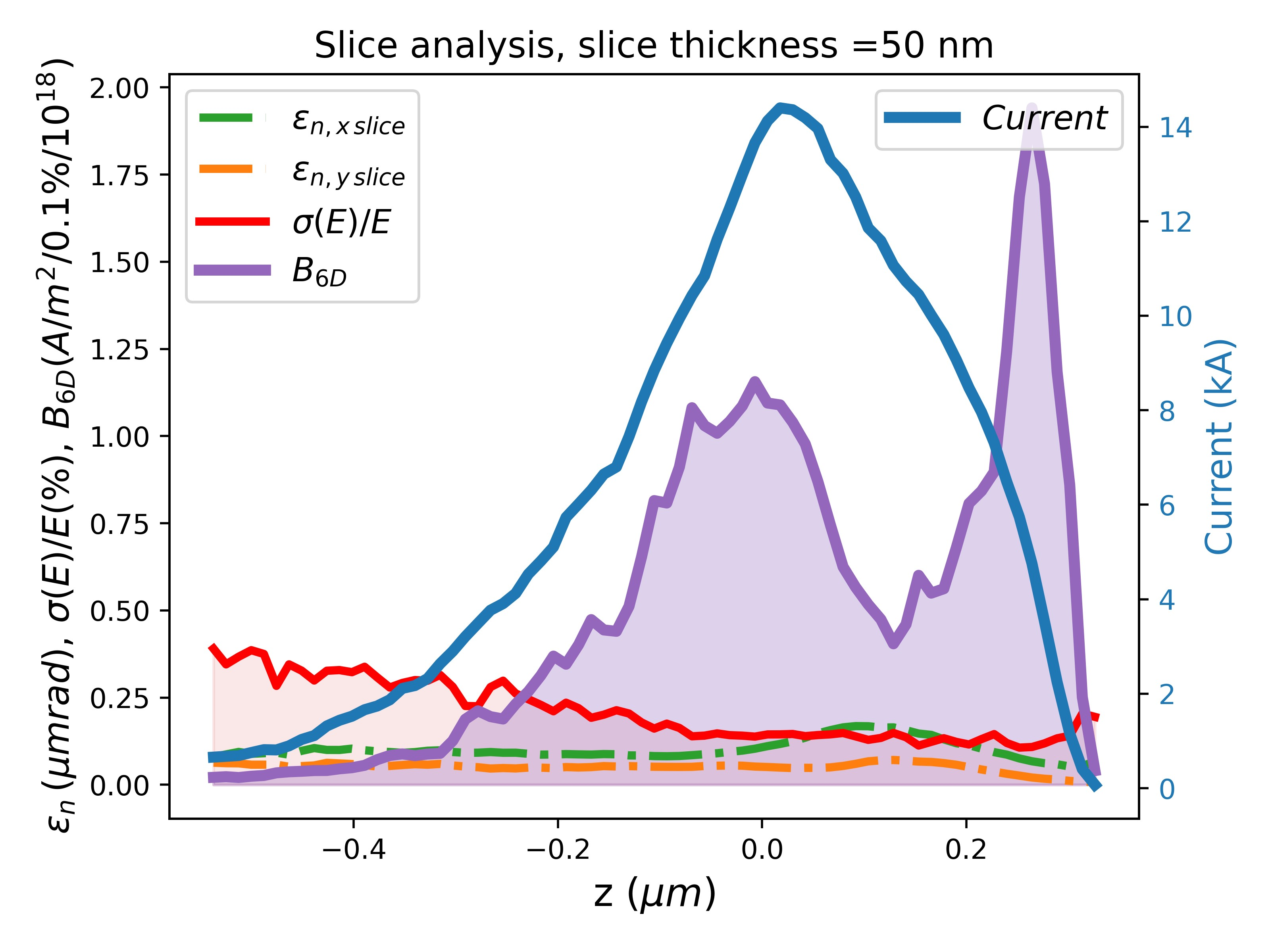 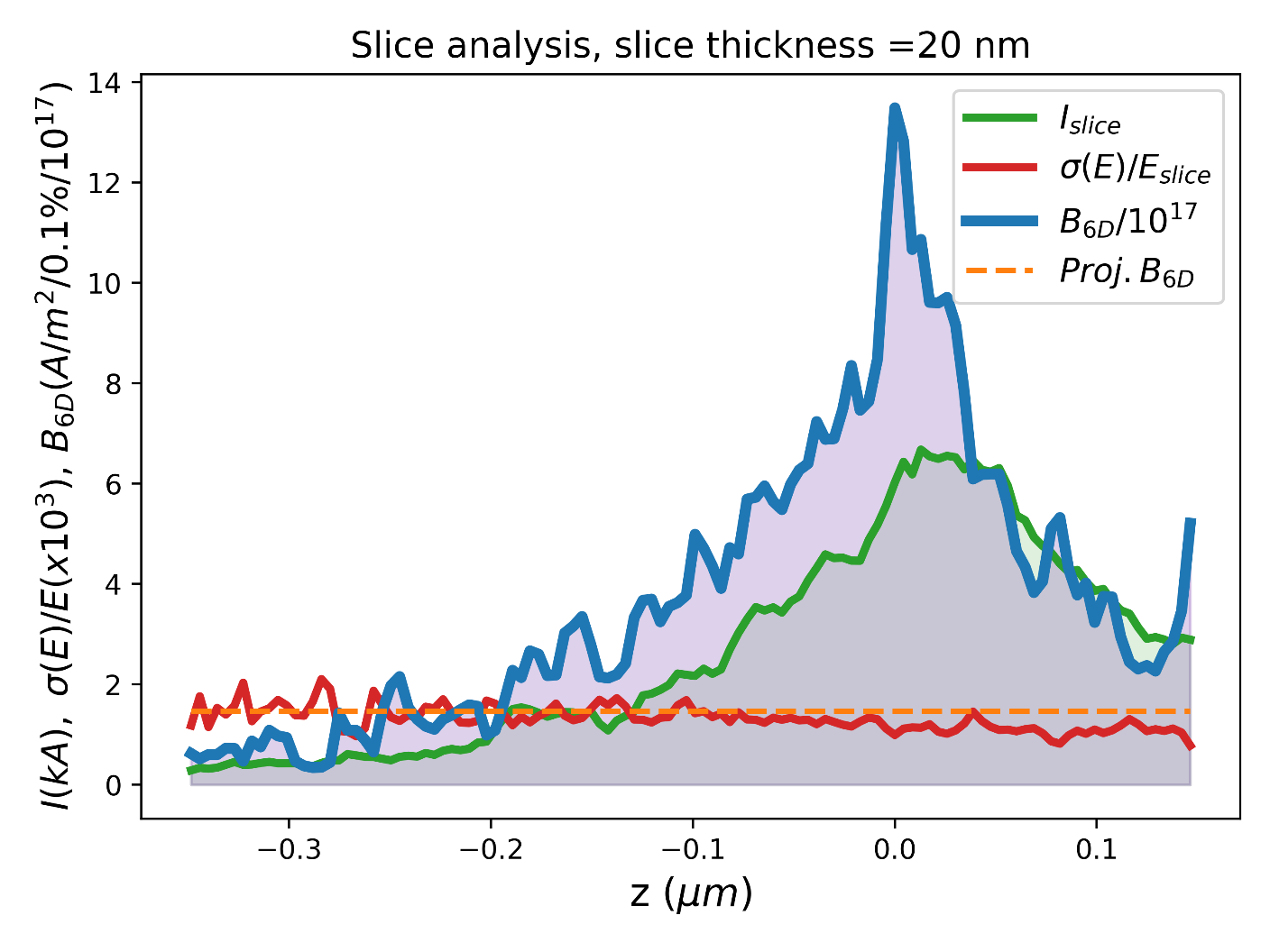 FEL-oriented
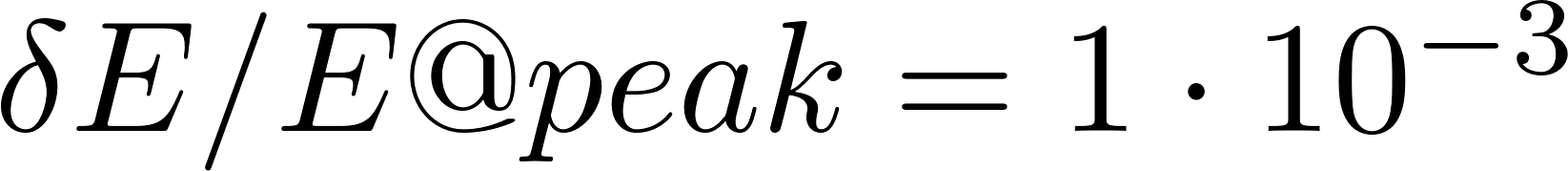 Q=6pC
Q=18pC
Thomson BS oriented
23
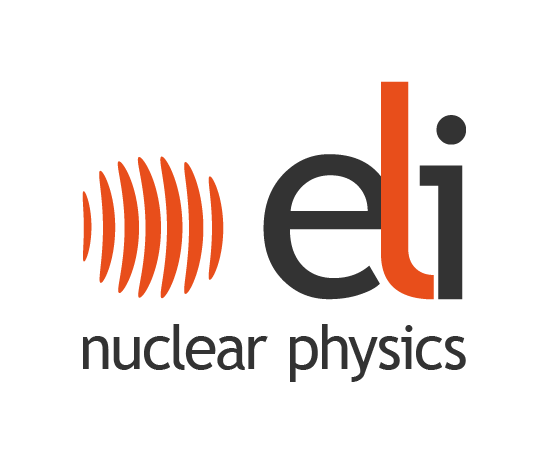 Outlook
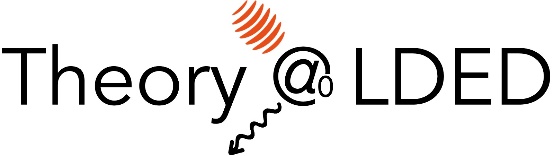 The two-color ionization injection and the Resonant Multi Pulse Ionization Injection (ReMPI) schemes 

Earlier results with ReMPI

Attosecond high-brightness beams with ReMPI and 250TW Ti:Sa systems

4.   Towards Compton/Thomson sources

5.   Conclusions
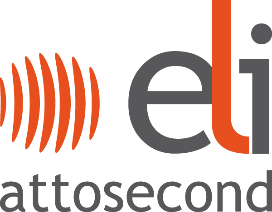 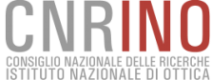 24
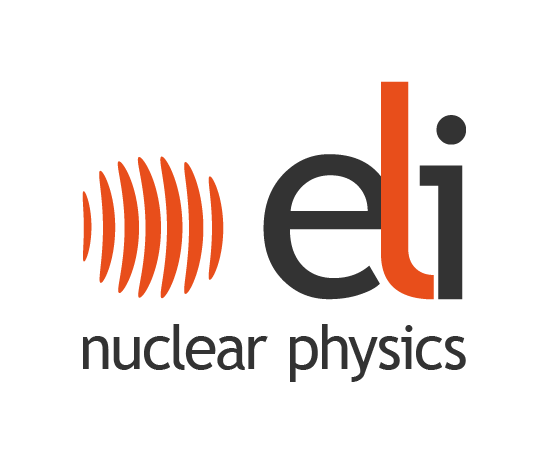 Attosecond long X/g sources with the Thomson backscattering process
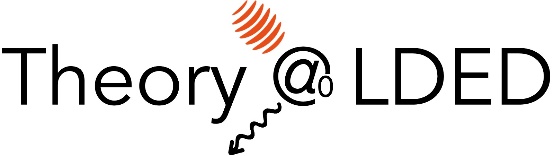 Projected beam quality
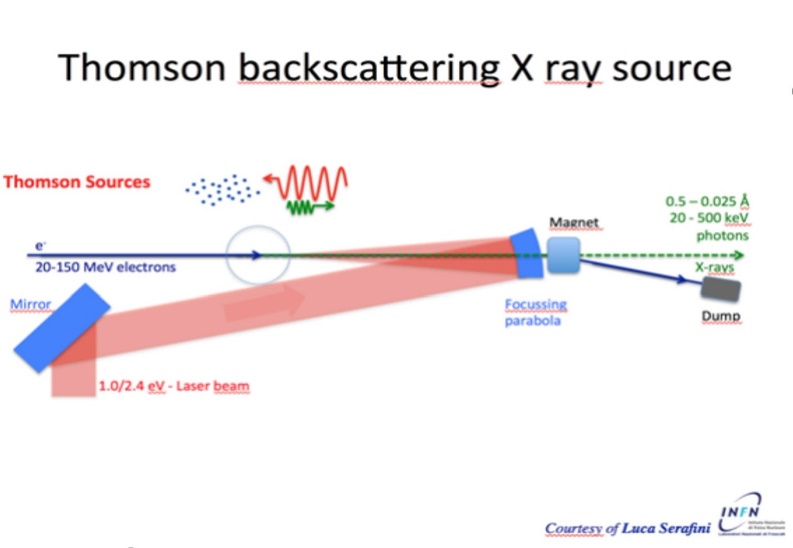 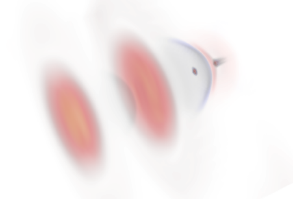 Counterpropagating pulse Yb:YAG (1.053 mm)
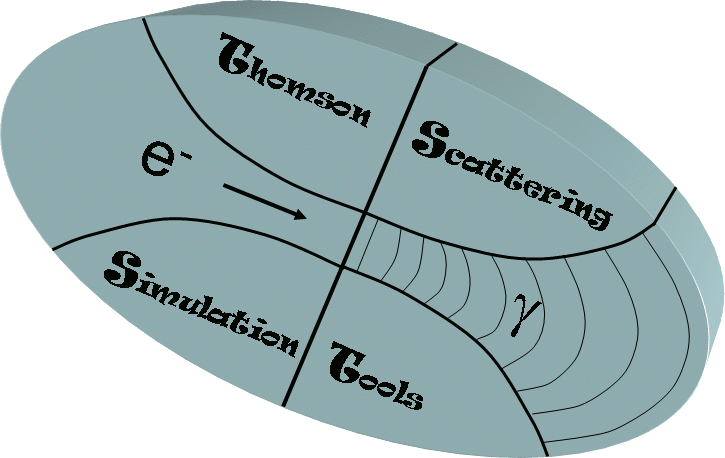 Normalized acceptance
EXTREMELY USEFUL parameter
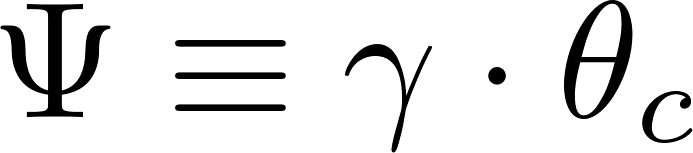 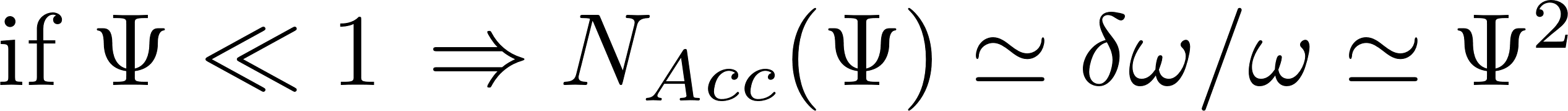 Thomson Scattering Simulation Tools (TSST) is a semi-analytic code employing the analytic Thomson Scattering theory in [P. Tomassini et al., Appl. Phys. B 80 (2005)]
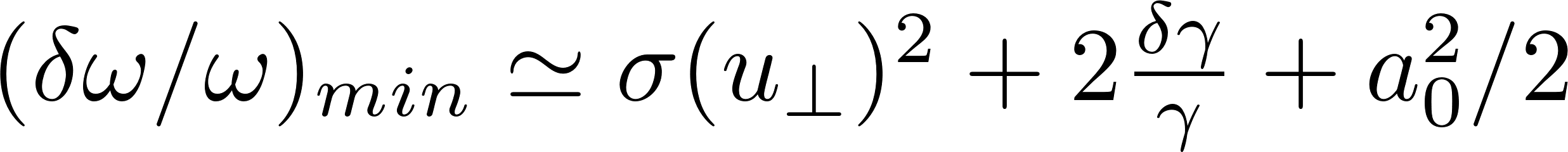 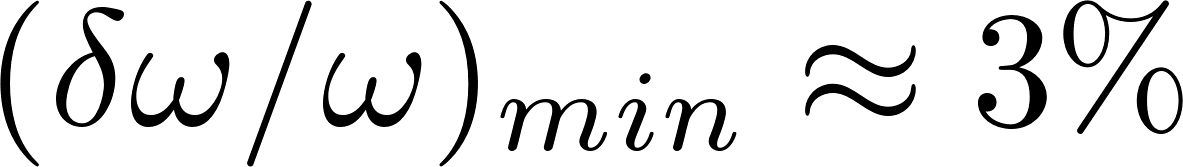 25
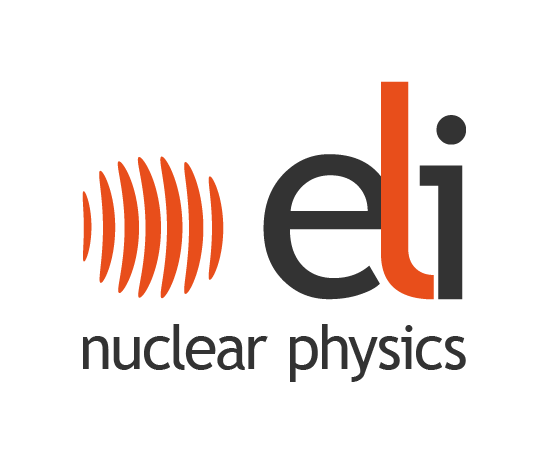 Attosecond long X/g sources with the Thomson backscattering process
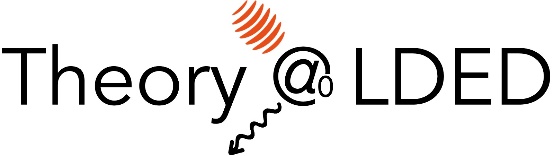 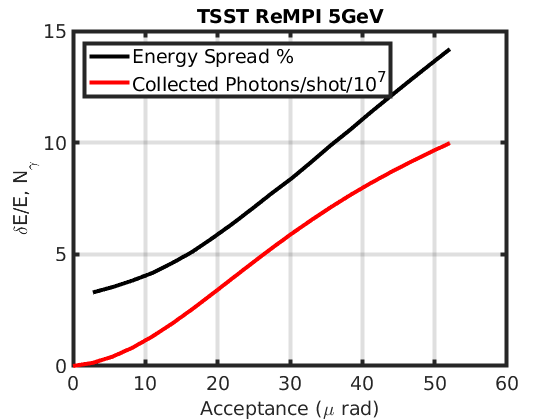 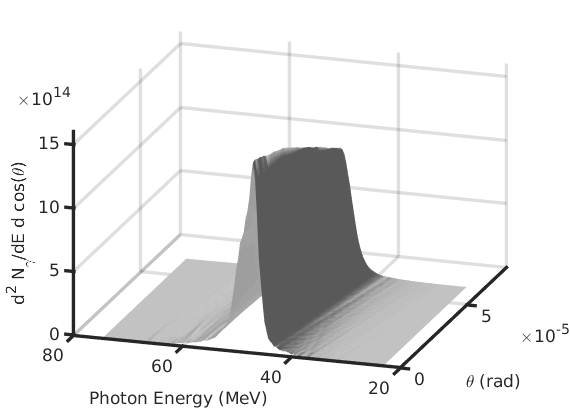 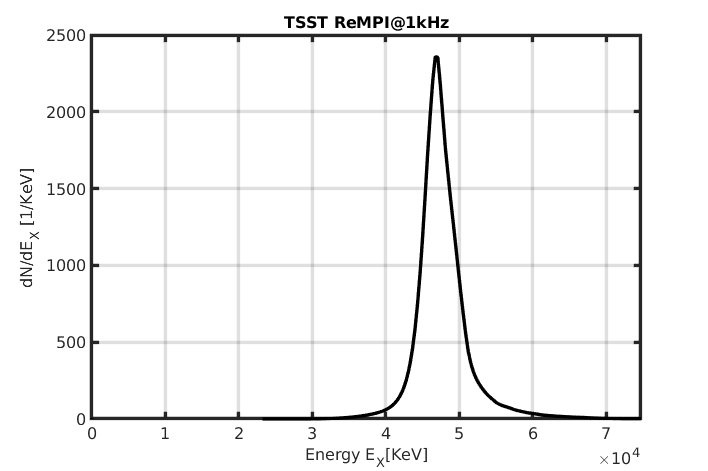 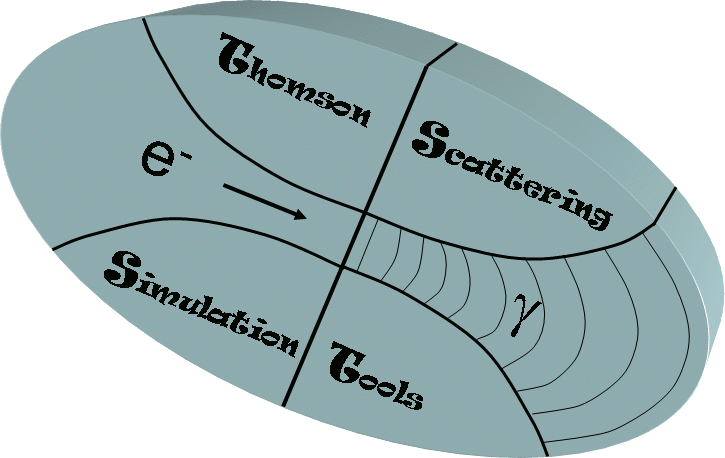 45MeV
600 as source
1x107 ph/shot
0        30        60        90      120      150     175
Acceptance (mrad)
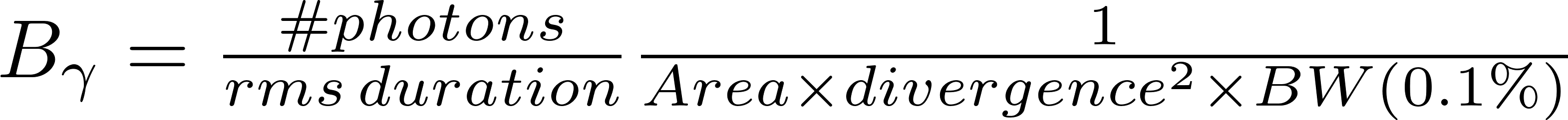 The peak brilliance is
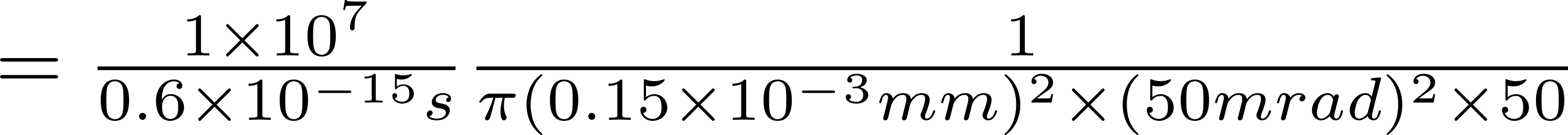 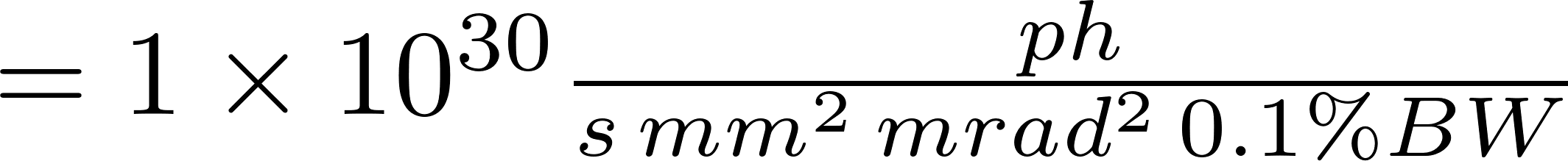 26
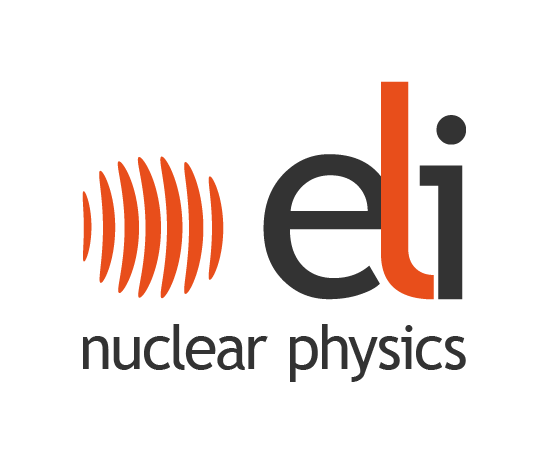 Conclusions
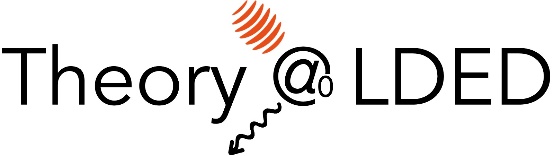 ReMPI needs a pulse shaping with (approximately) equal intensity pulses.  This is not straightforward . Any collaboration on this side is welcome 

ReMPI is very flexible and it can be employed to generate high-brightness e-bunches

By tuning the delay between the ionization pulse and the driver, the beam length can be adjusted in a wide interval. 100’s as bunches can be  generated in this way

The time jitter between the ionization and the driver pulses is a critical parameter.
 A few fs rms jitter are acceptable for attosecond bunches generation

The simplified scheme with two driver pulses and short-ultrashort e-beams should still be explored, for now only “high density -> low energy” working points have been optimized. For them, a full transport + undulator analysis is needed

An experimental demonstration of the two-pulses case is now on the table at CNR-INO and ELI-NP         (collaborations with  Victor Malka, Nasr Hafiz and other colleagues started on this purpose)
27
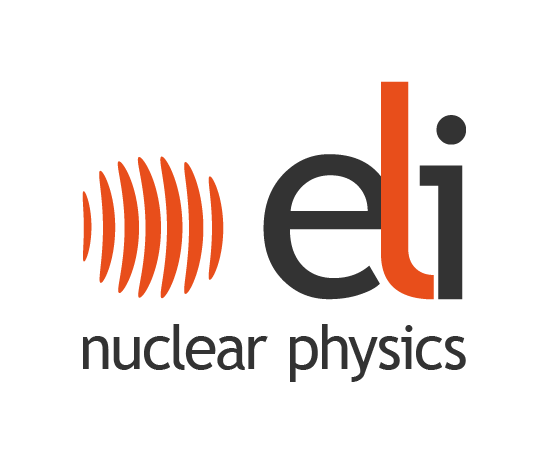 Acknowldgments
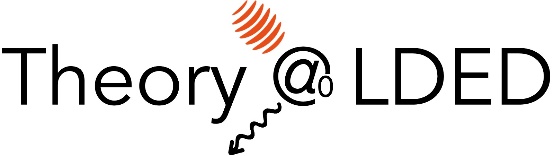 Past and present collaboration with:
			    
			    INFN-LNF 
			    INFN-MI/PI
			    ENEA
                                            ELI-ALPS
                                            WEIZMANN
                                             
We also warmly thank:

Luca Serafini, Vittoria Petrillo (their support in LWFA-PWFA and ICS in the last twenty years)
Matt Zepf, Dino Jaroszynski    (their help on multi-pulse generation)
Francesco Massimo, Manuel Kirchen  (their help with their PIC  codes)
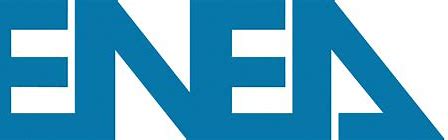 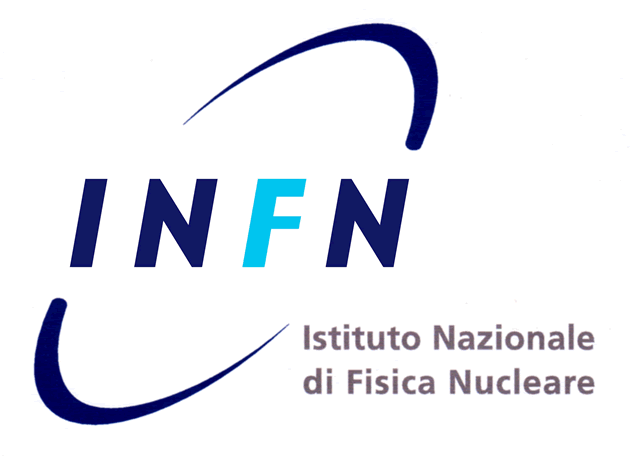 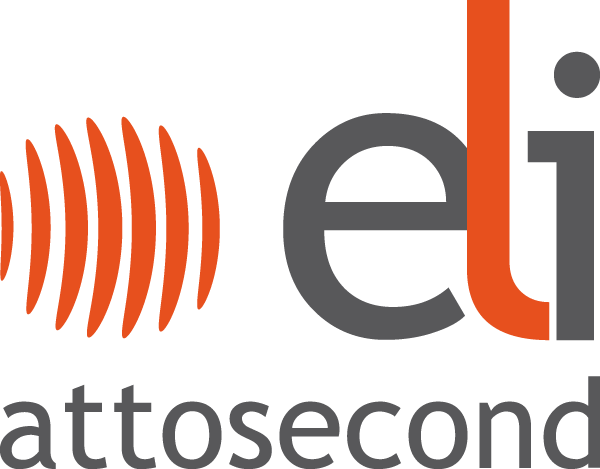 Thank you for your attention!
28